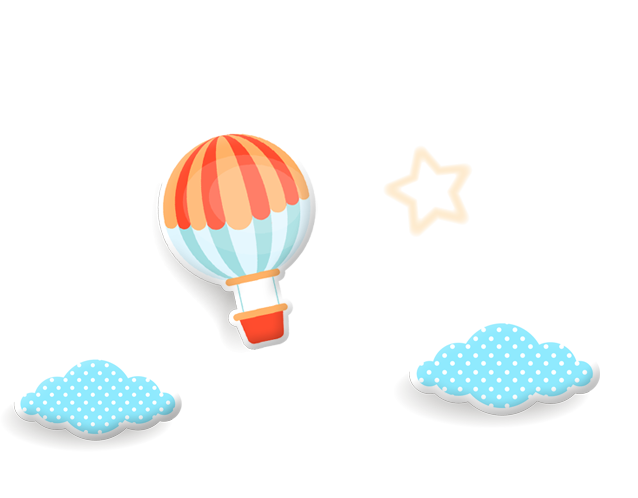 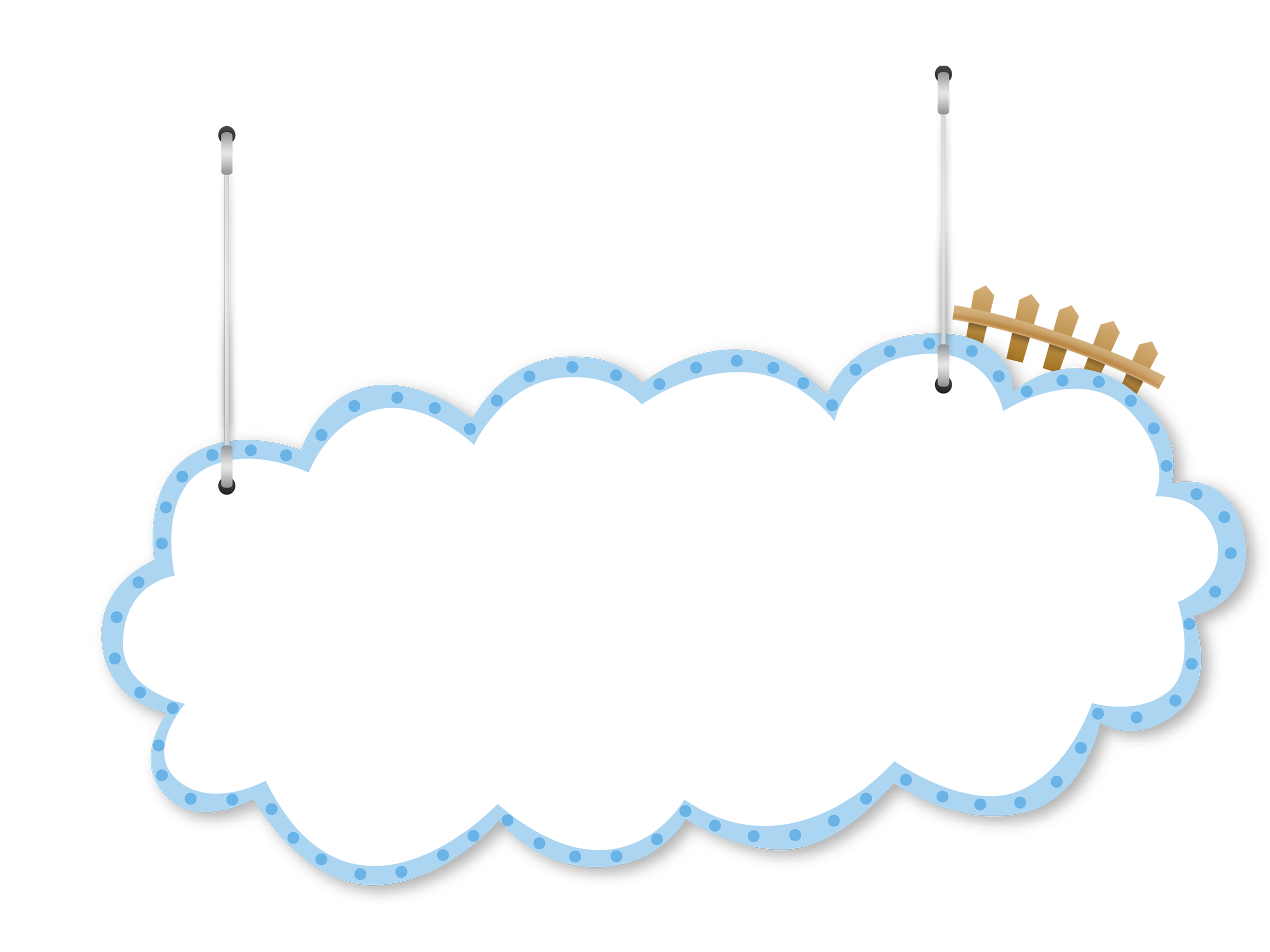 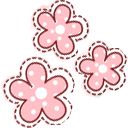 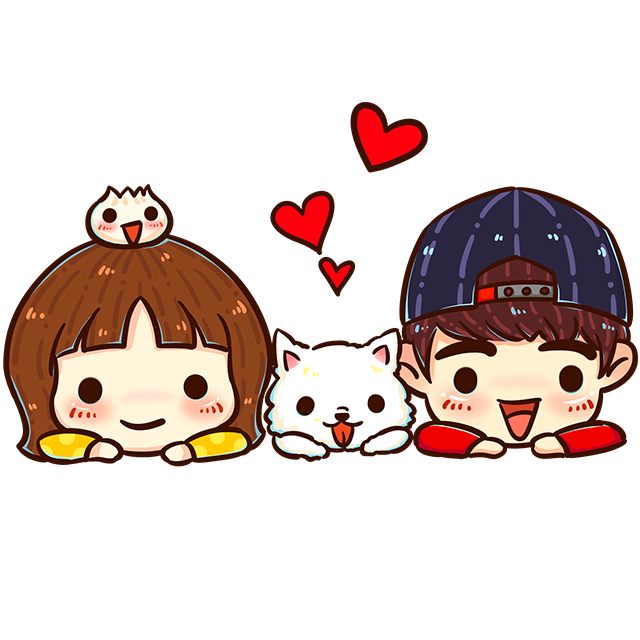 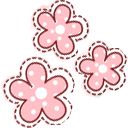 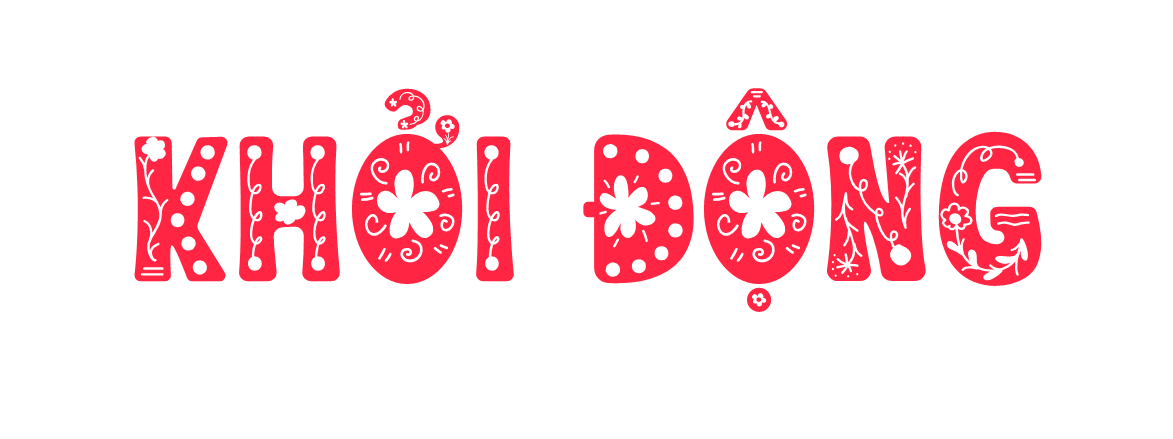 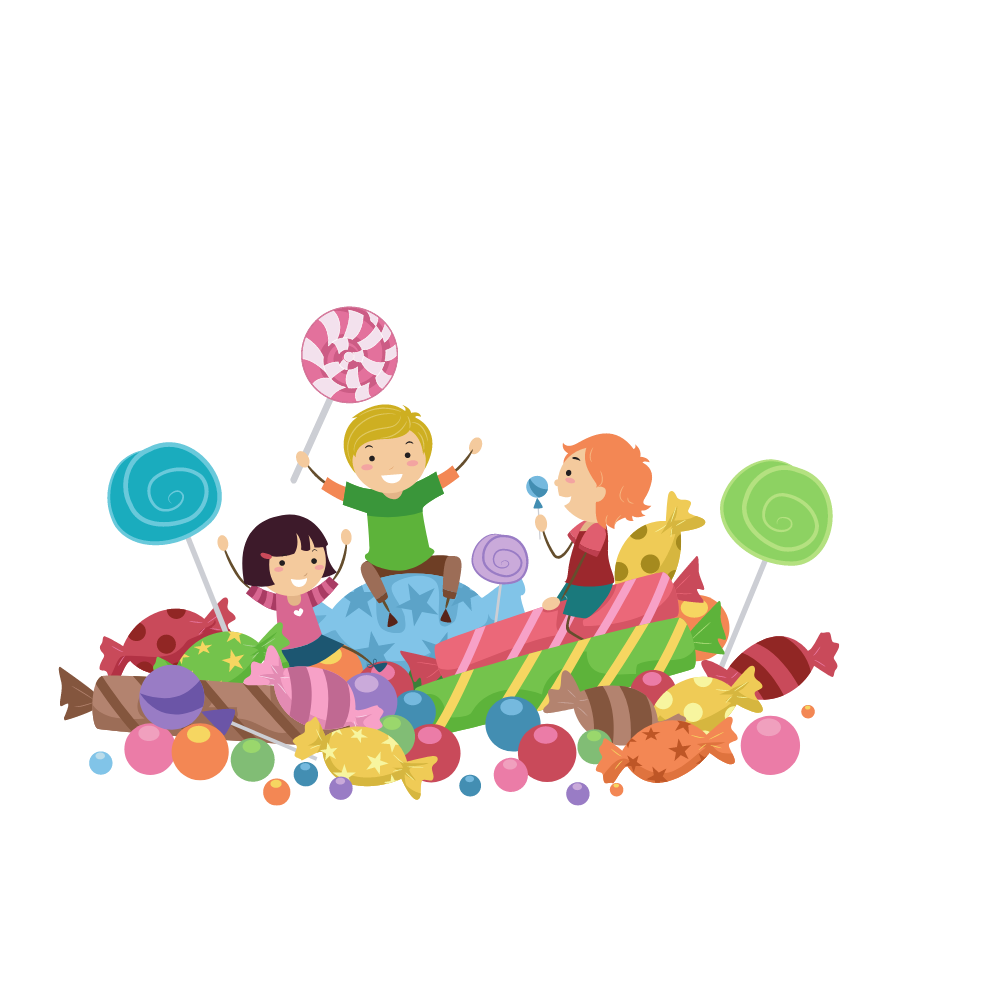 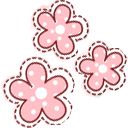 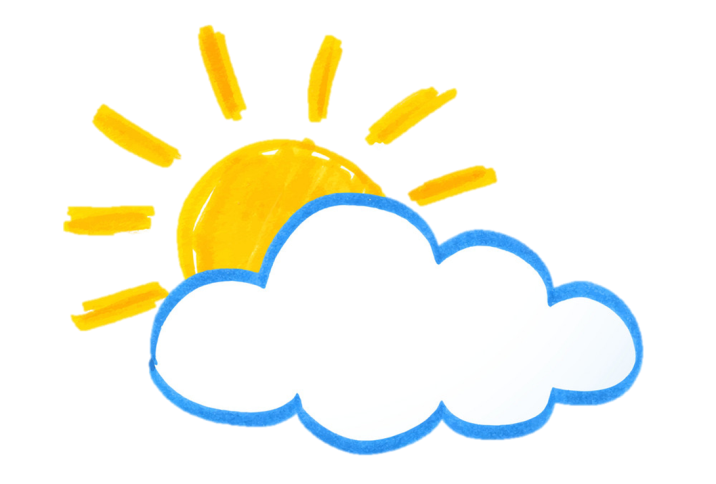 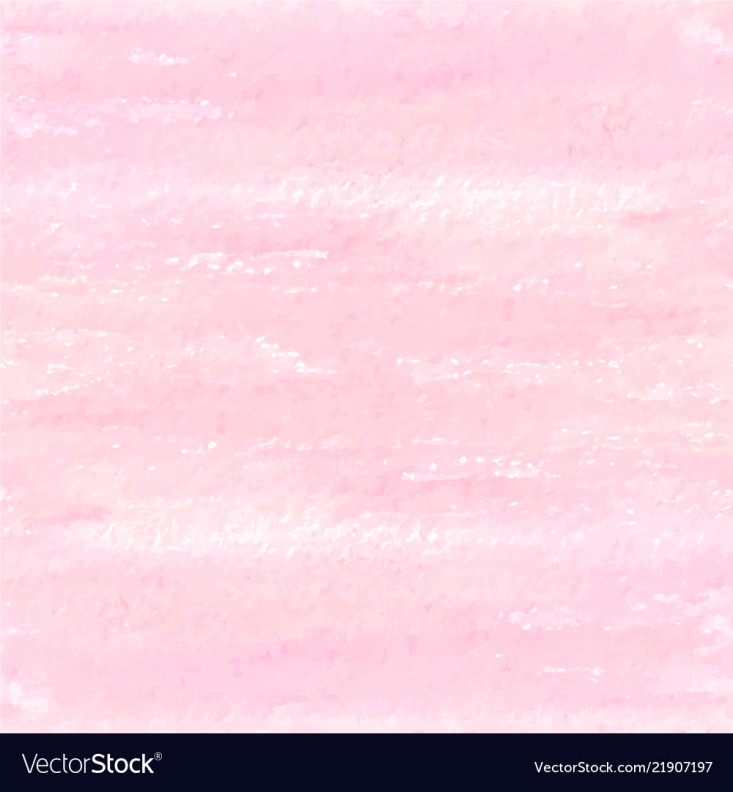 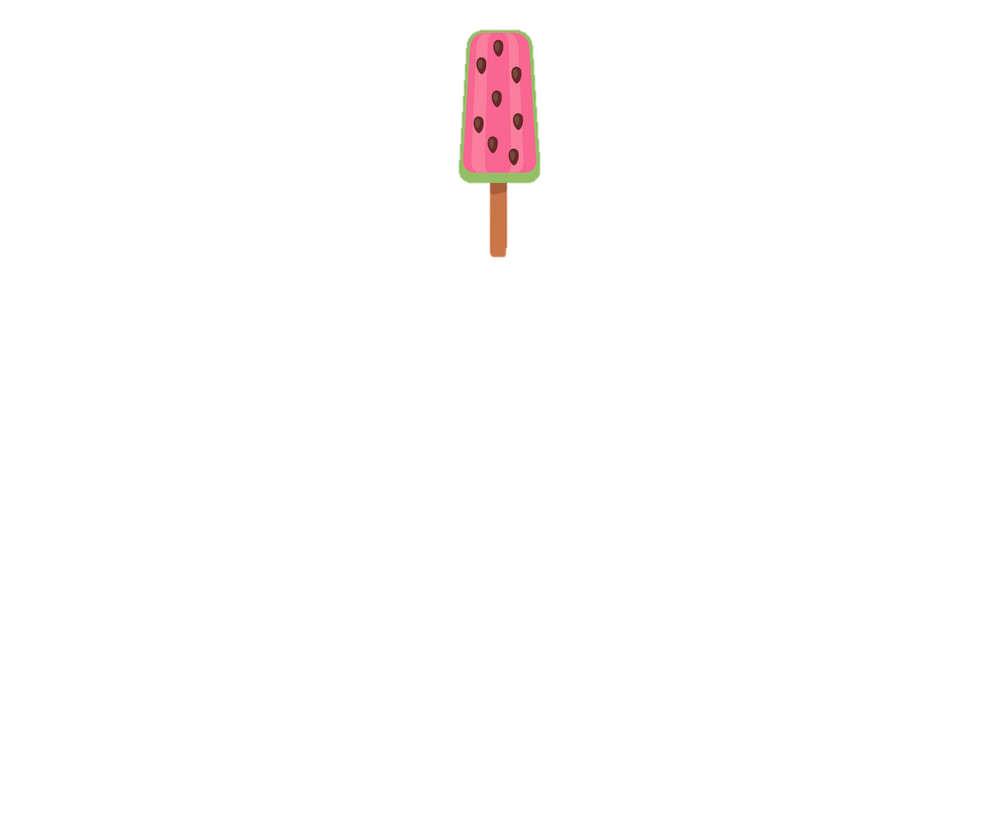 Nào mình cùng ăn kem
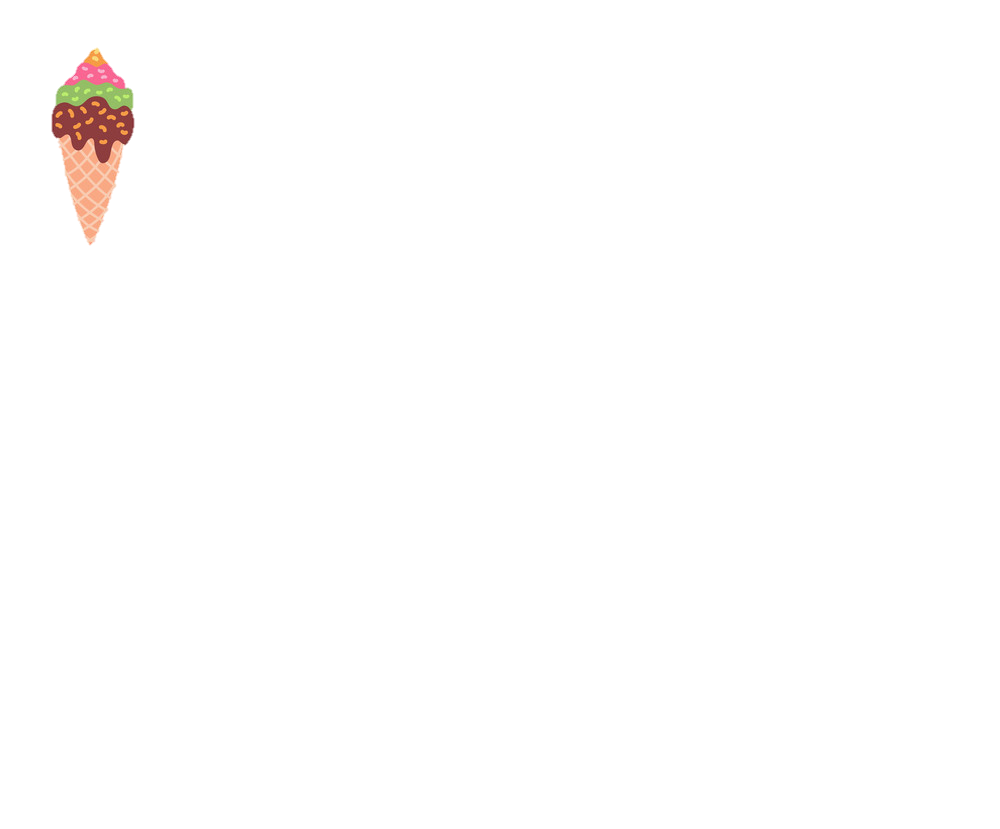 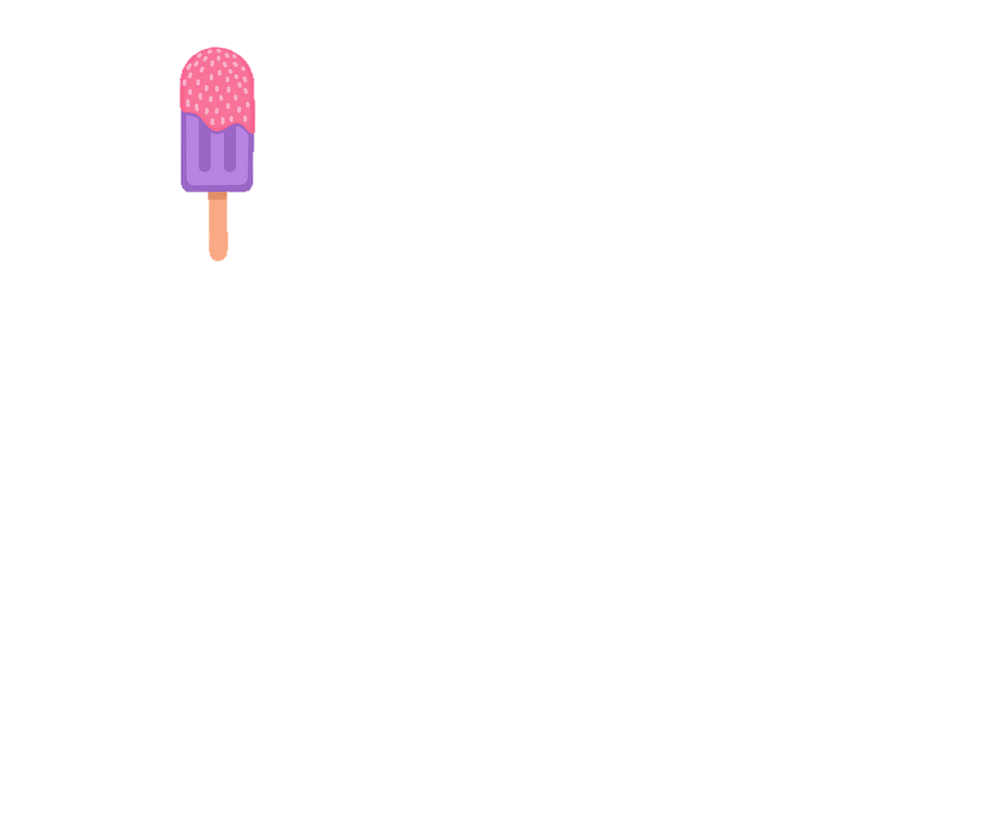 [Speaker Notes: Click vào kem để tới câu hỏi
Tại slide câu hỏi, click vào  kem để quay về
Khi chơi xong, click vào mây và mặt trời để đến bài mới]
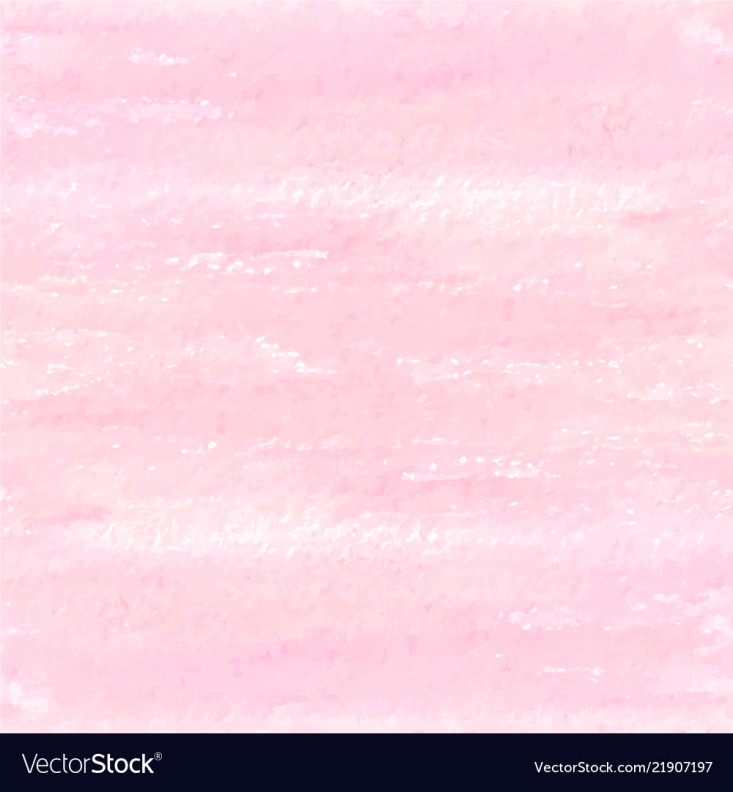 Tính 1 785 : 5 = ?
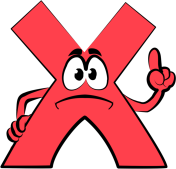 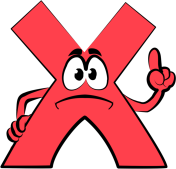 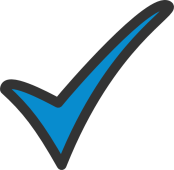 358
357
359
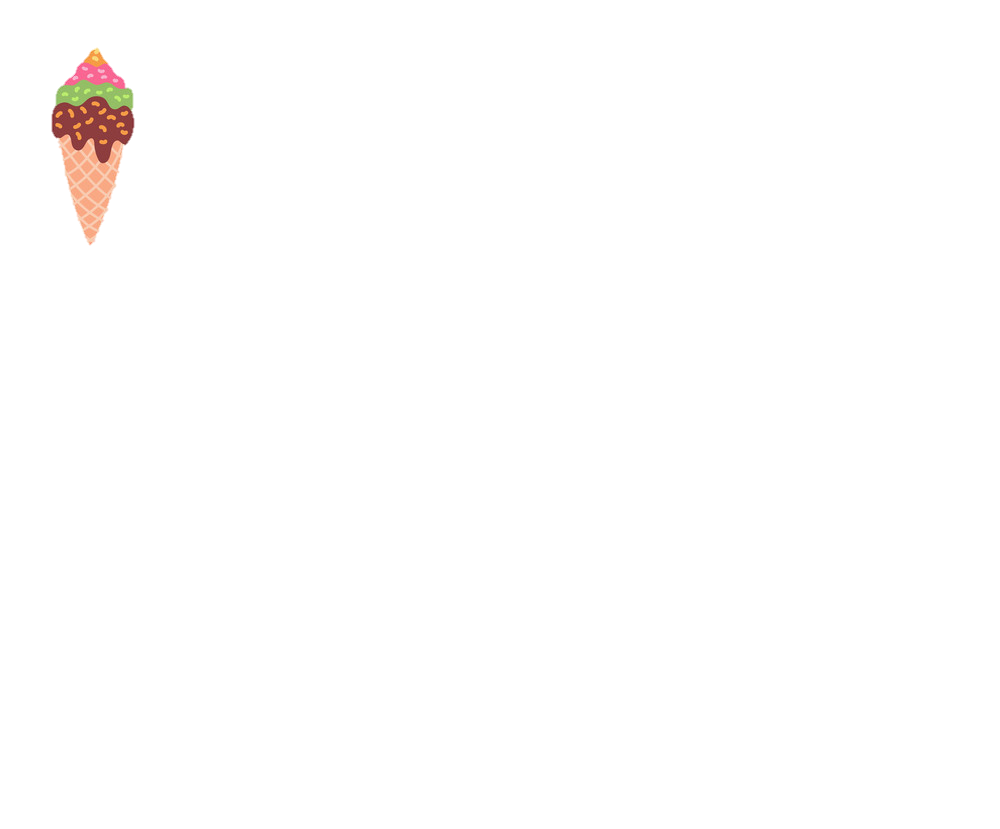 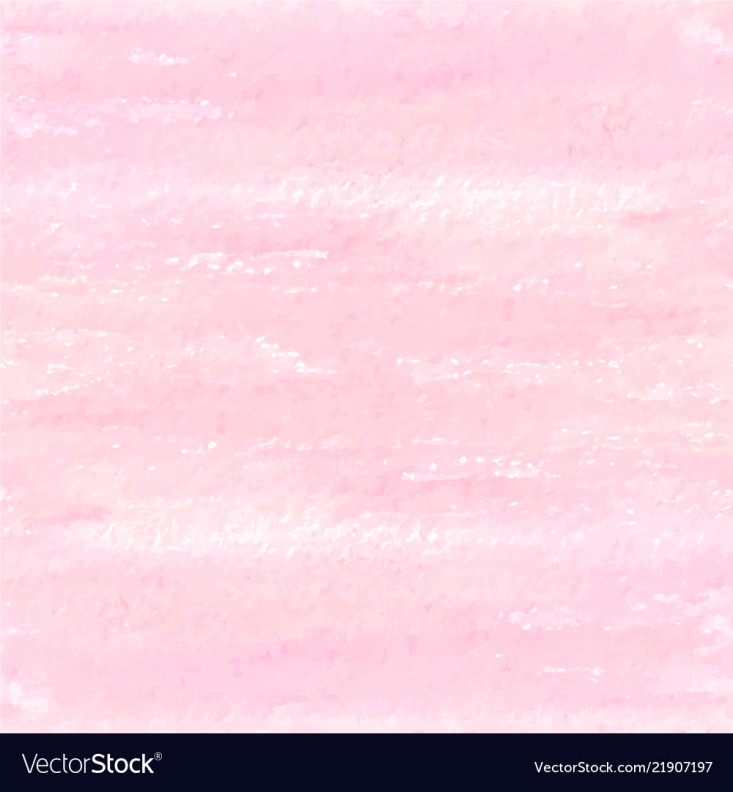 Tính: 357 × 5 = ?
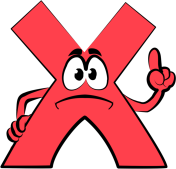 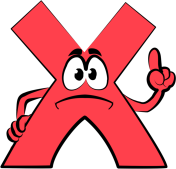 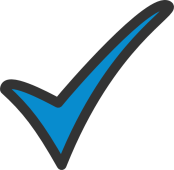 1 780
1 885
1 785
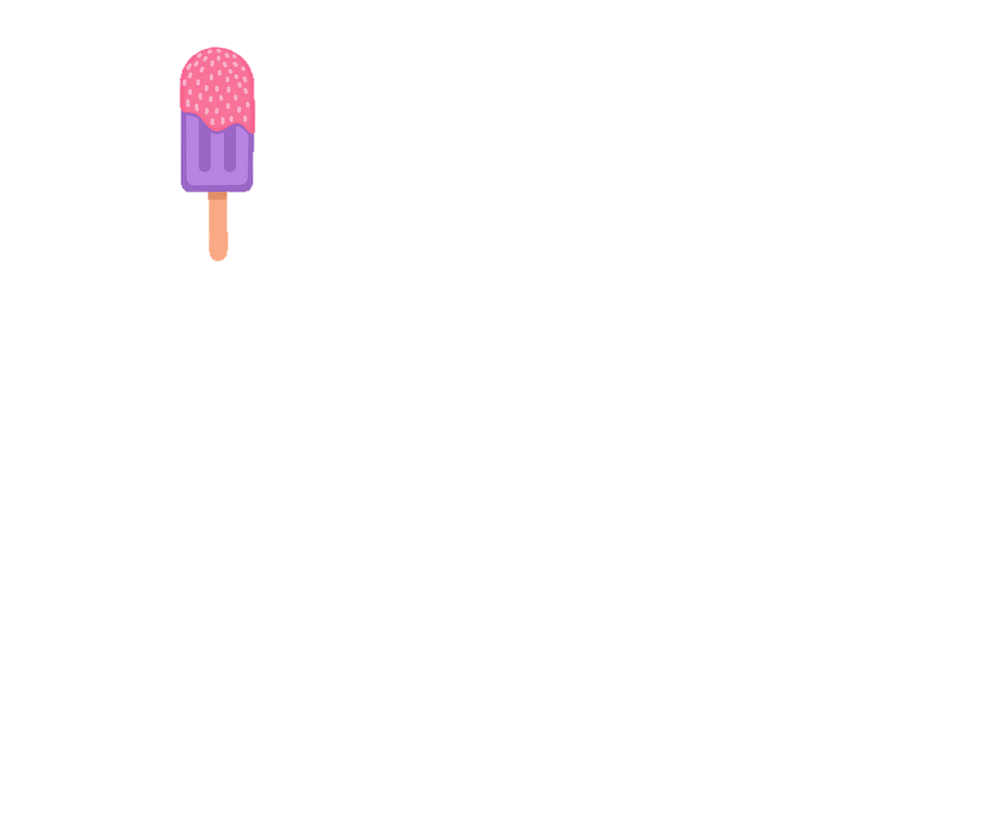 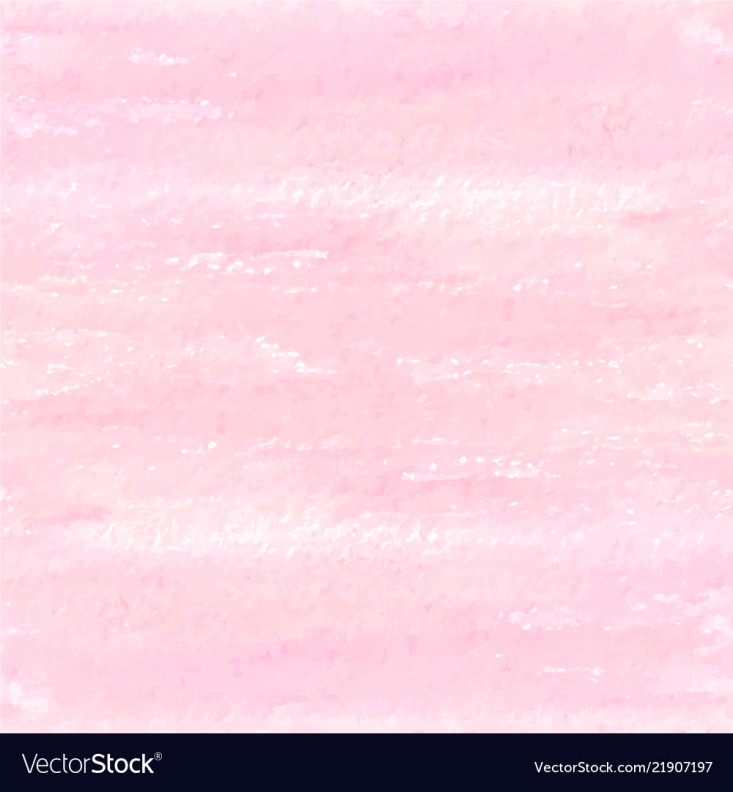 0 x 23 = ?
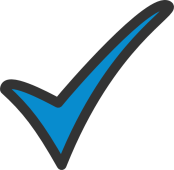 0
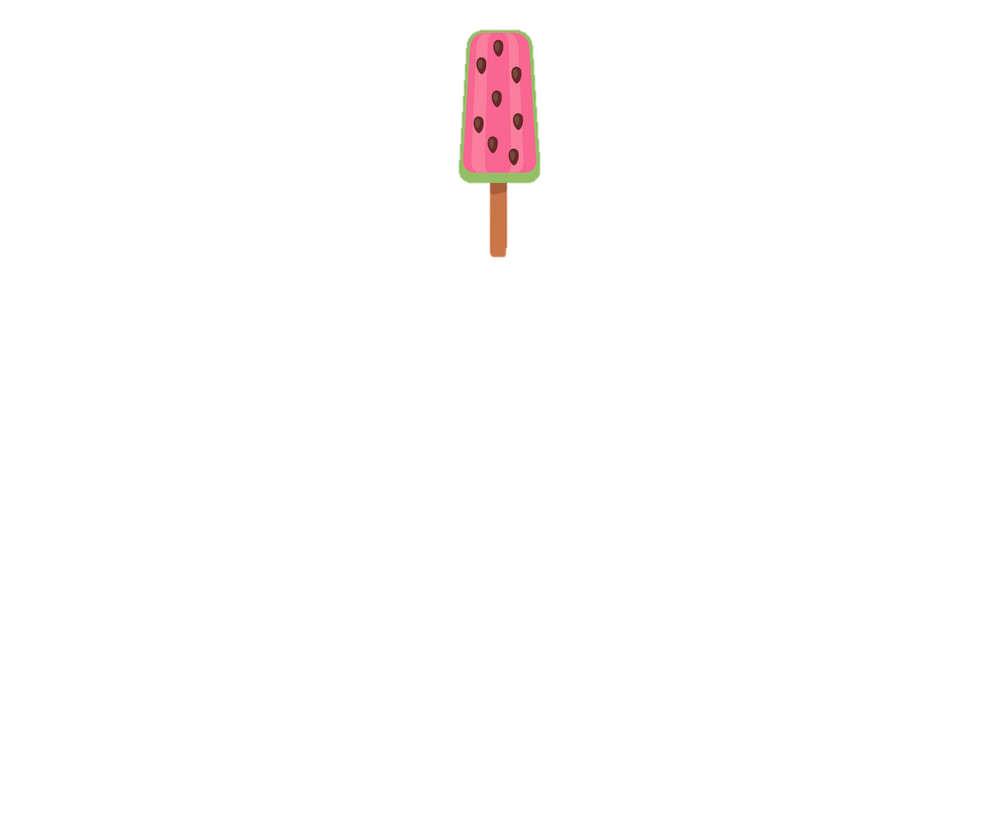 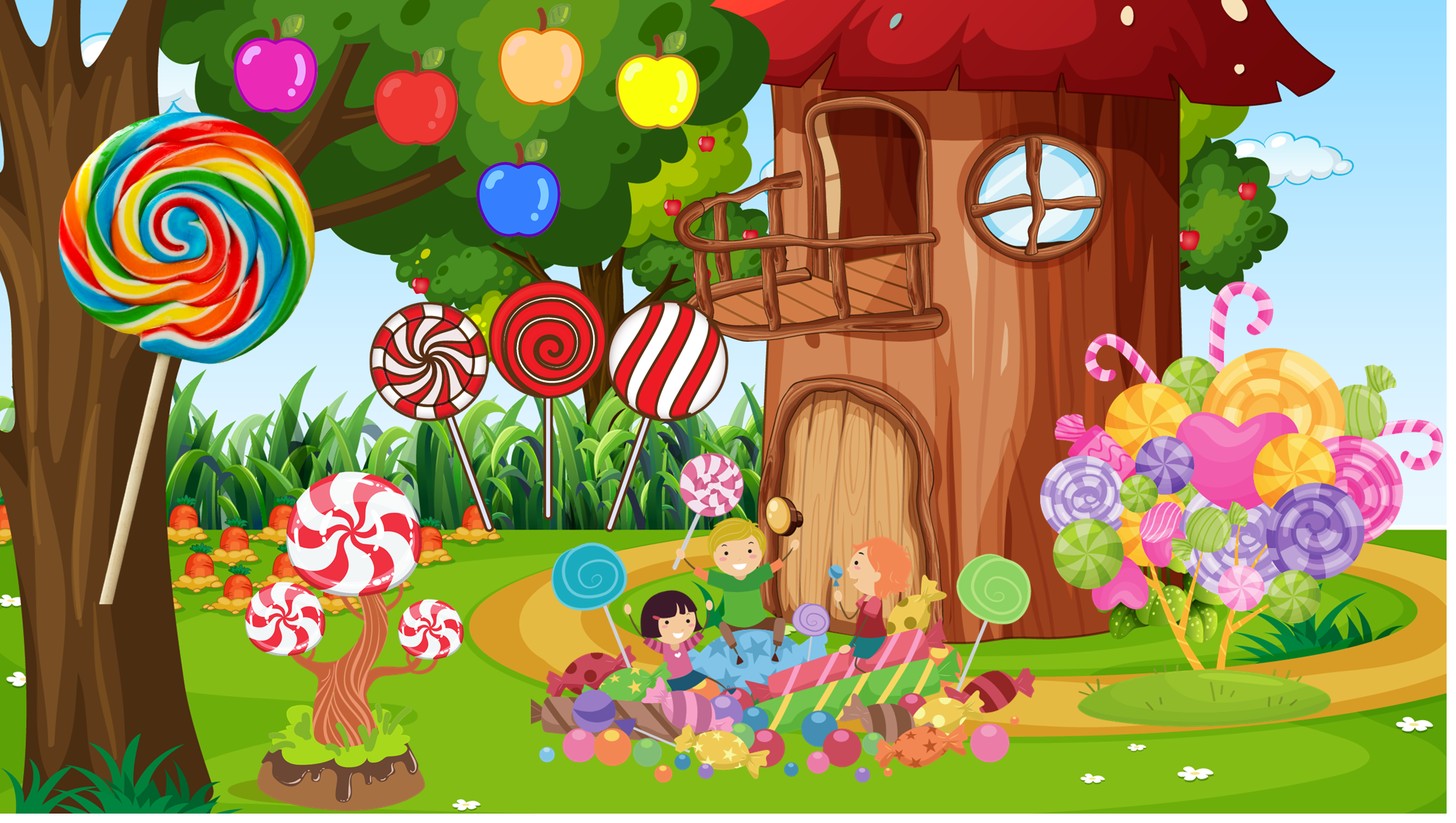 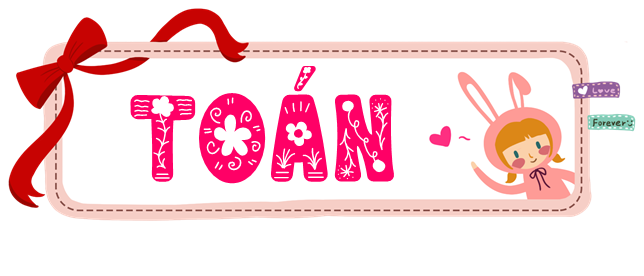 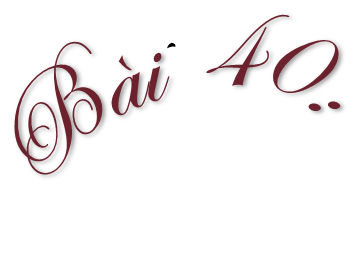 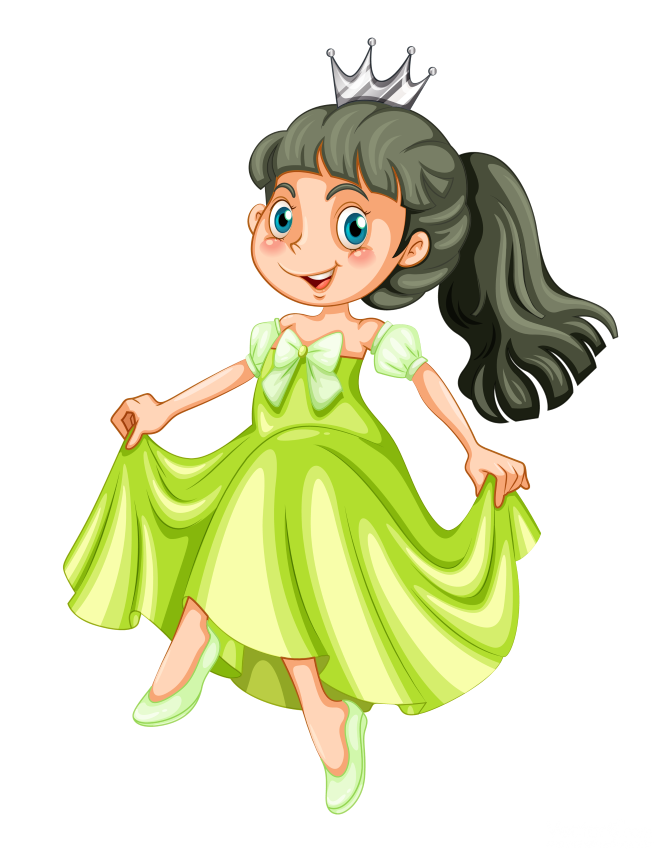 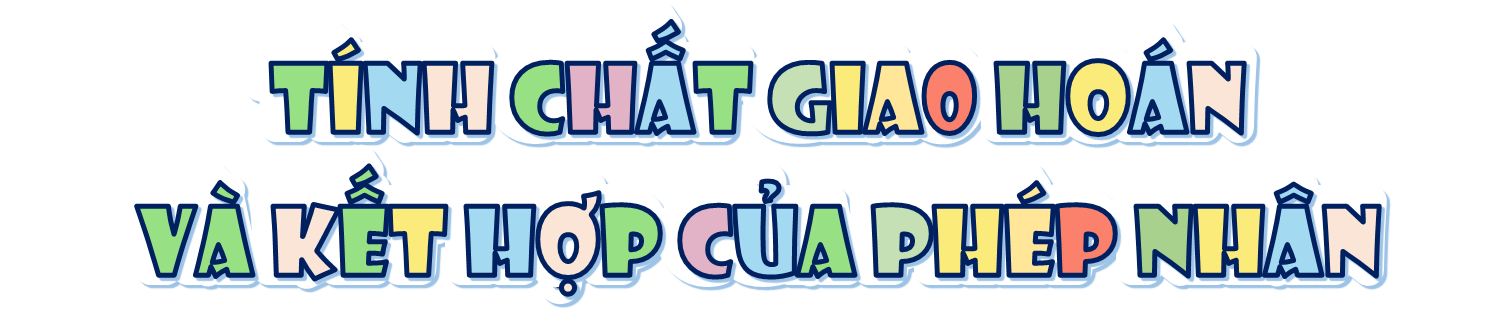 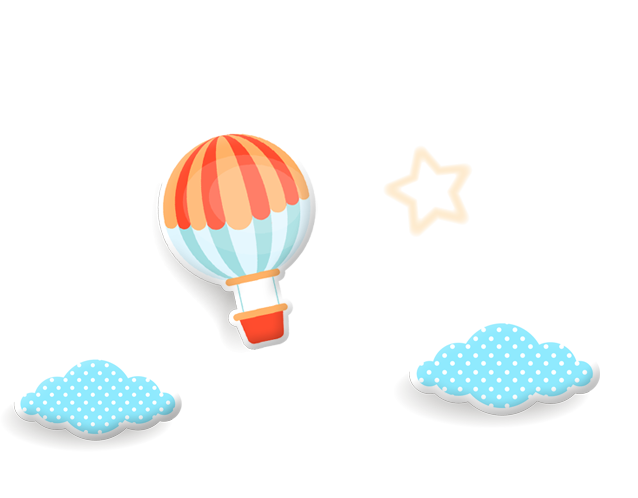 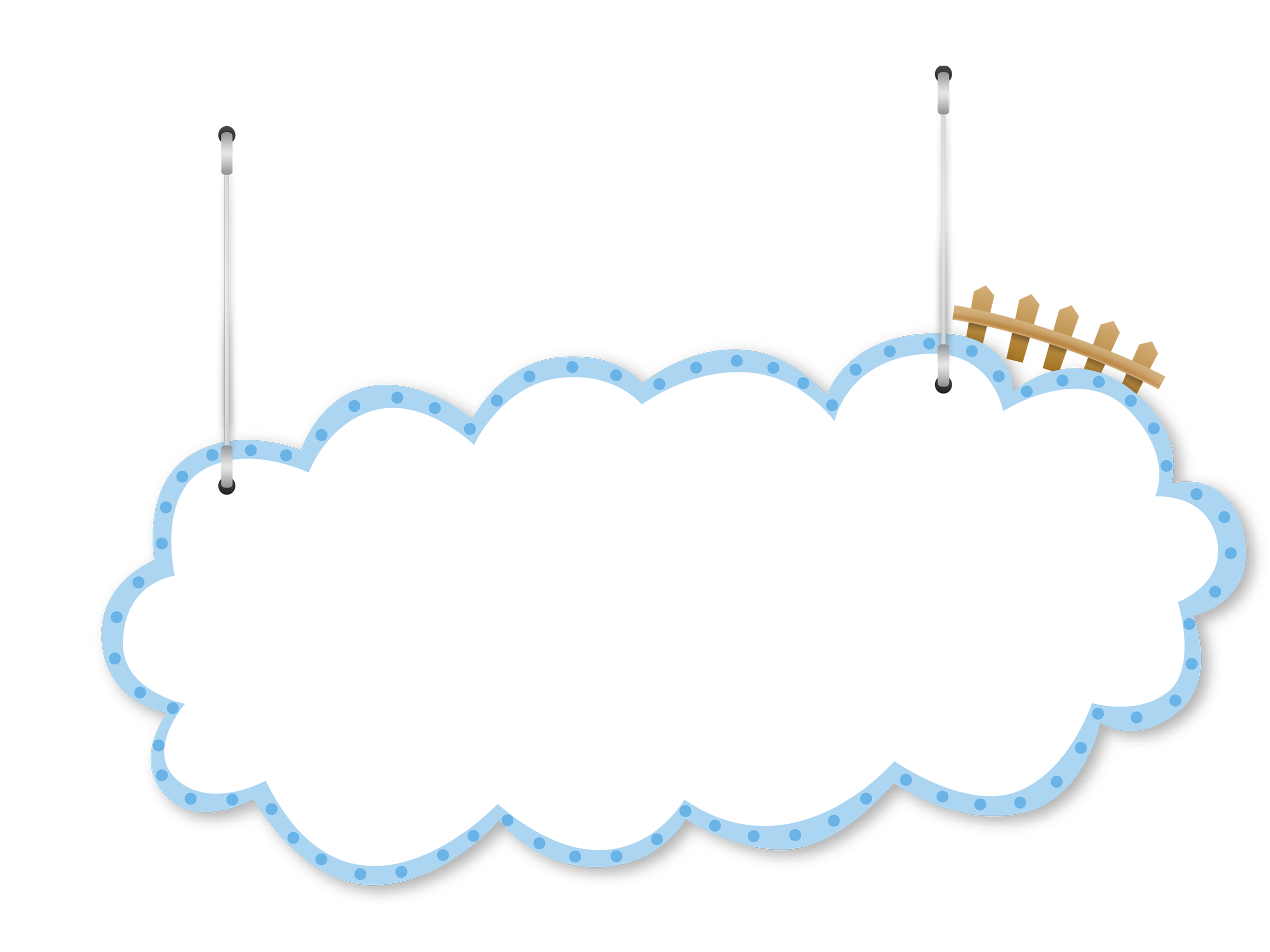 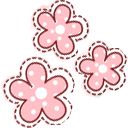 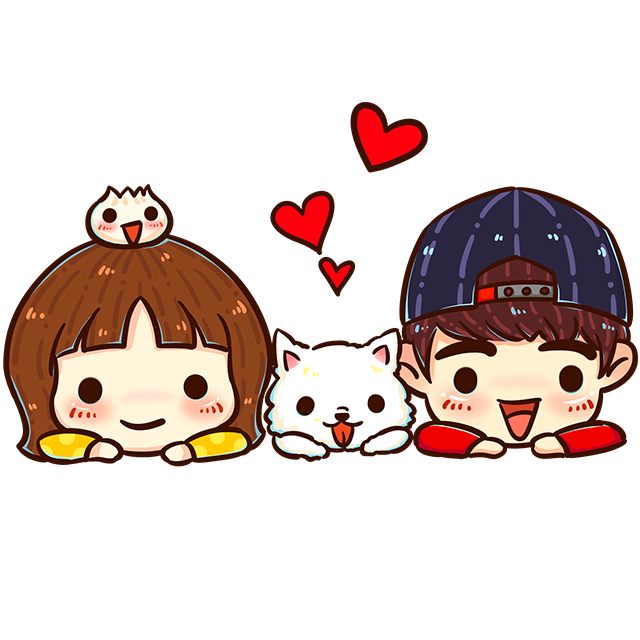 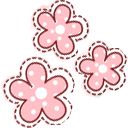 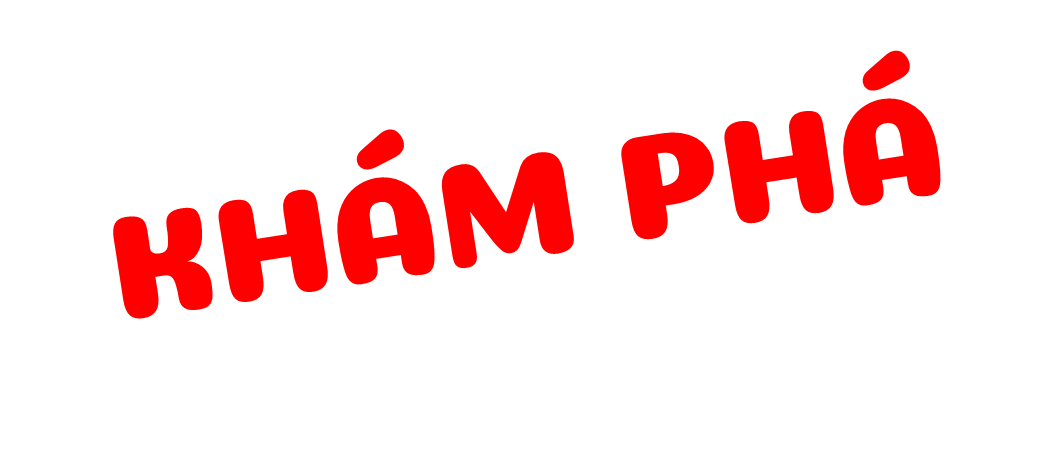 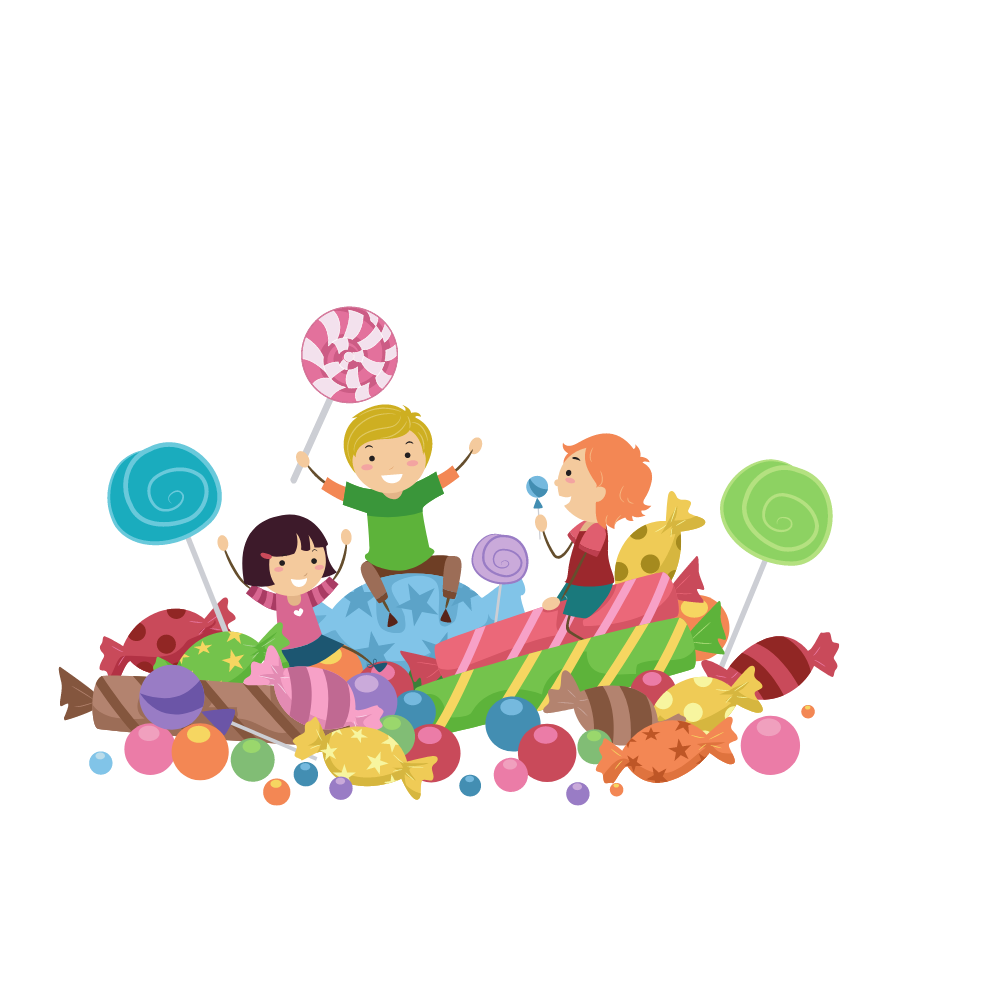 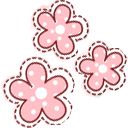 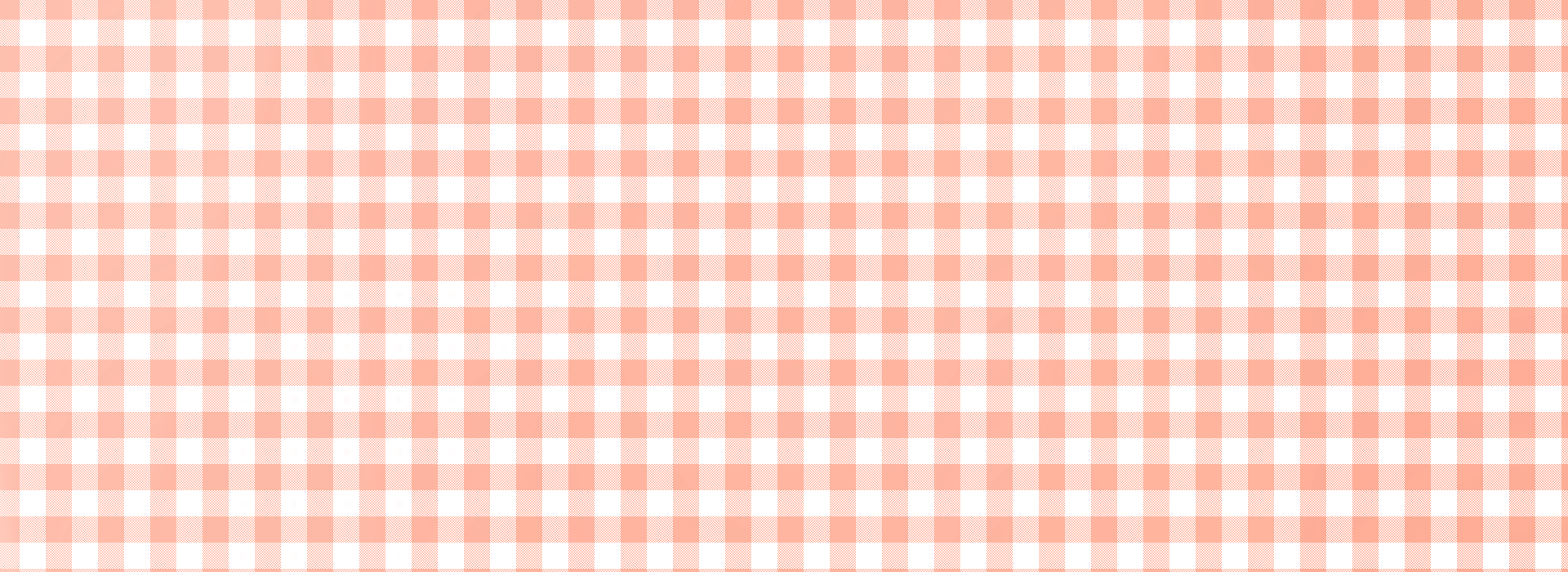 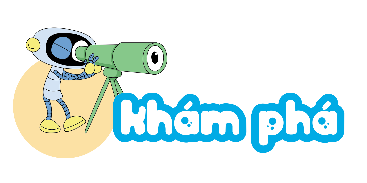 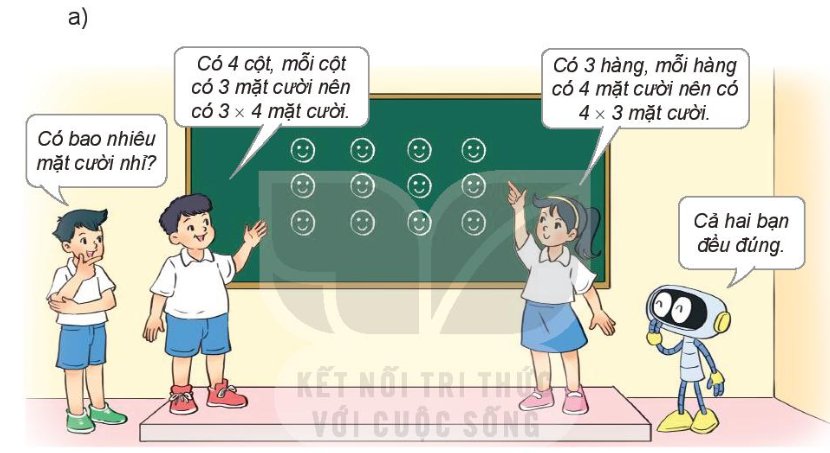 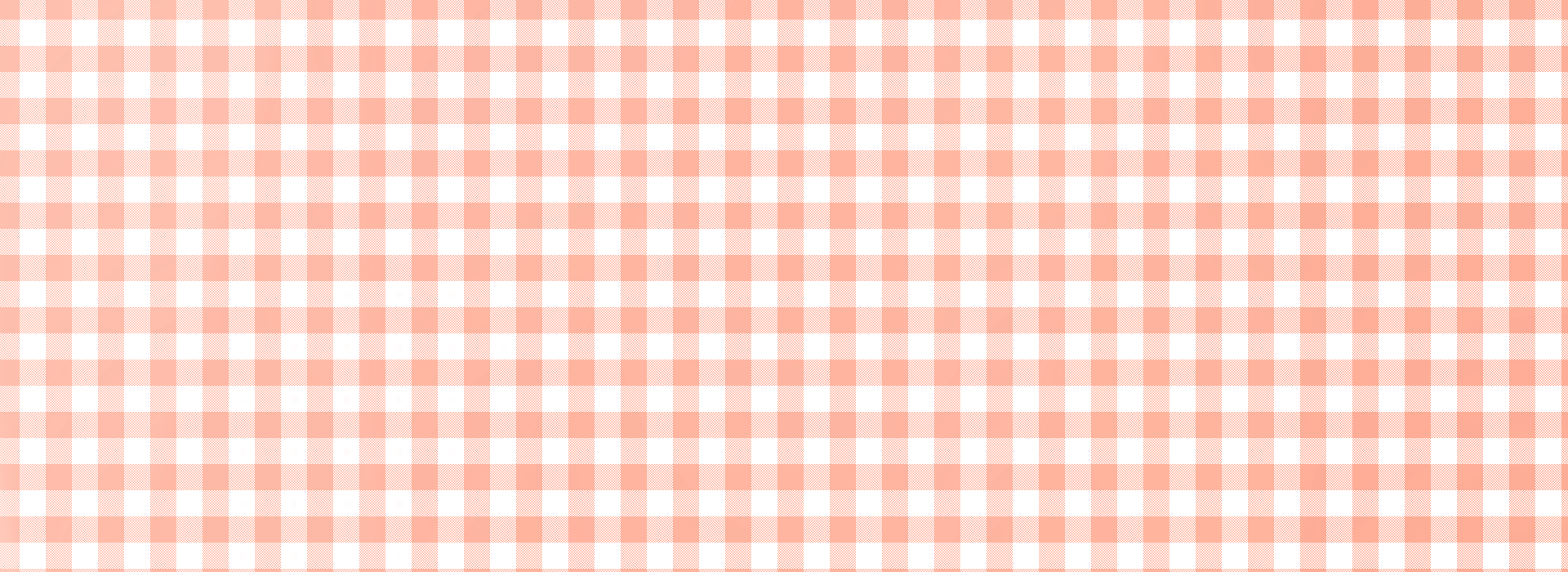 3 x 4 = 4 x 3
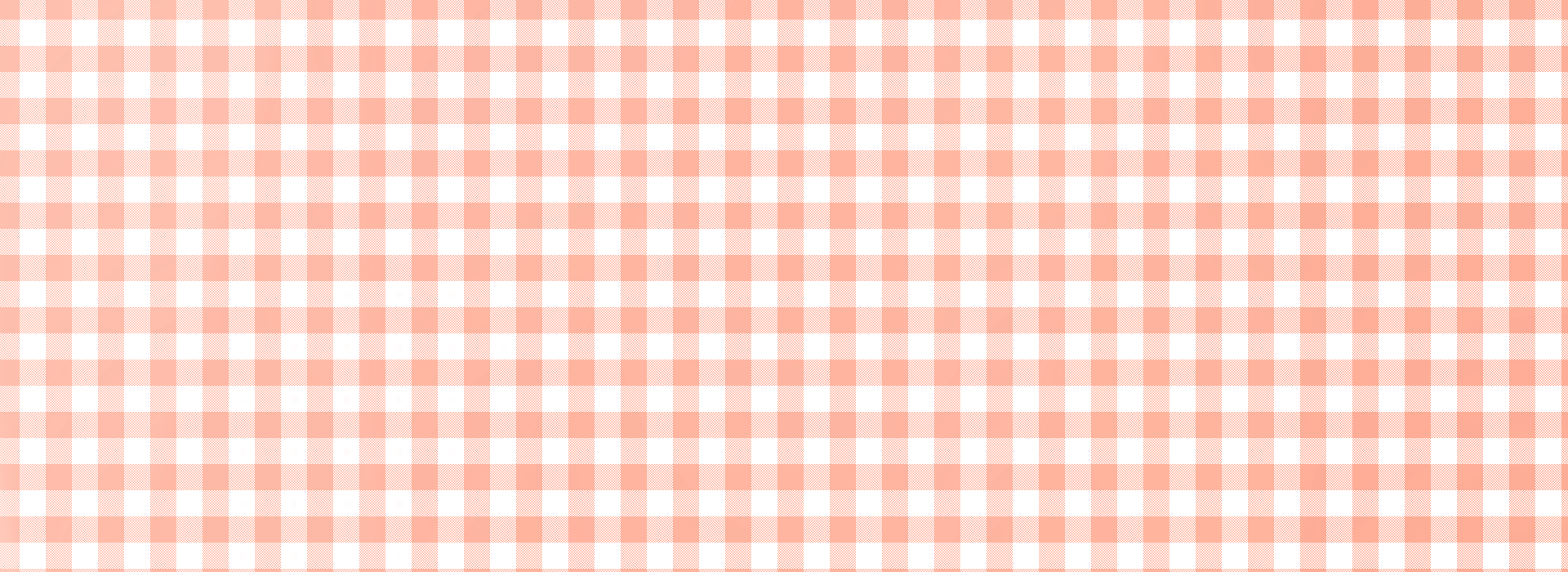 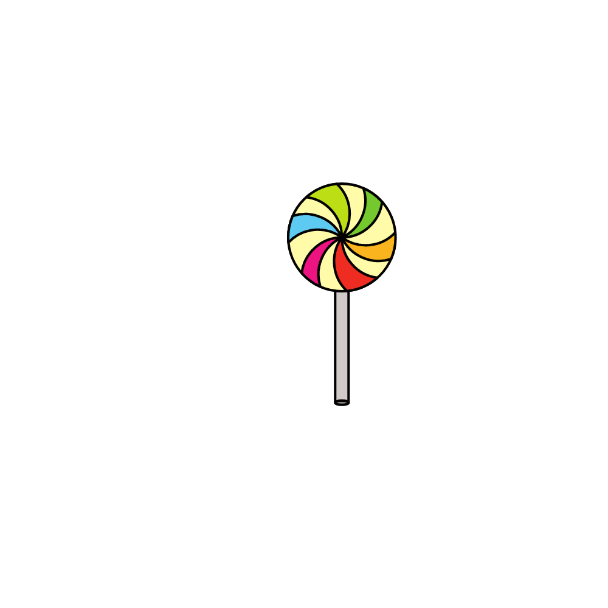 b) Tính giá trị của hai biểu thức a x b và b x a
5 x 3 = 15
3 x 5 = 15
6 x 4 = 24
4 x 6 = 24
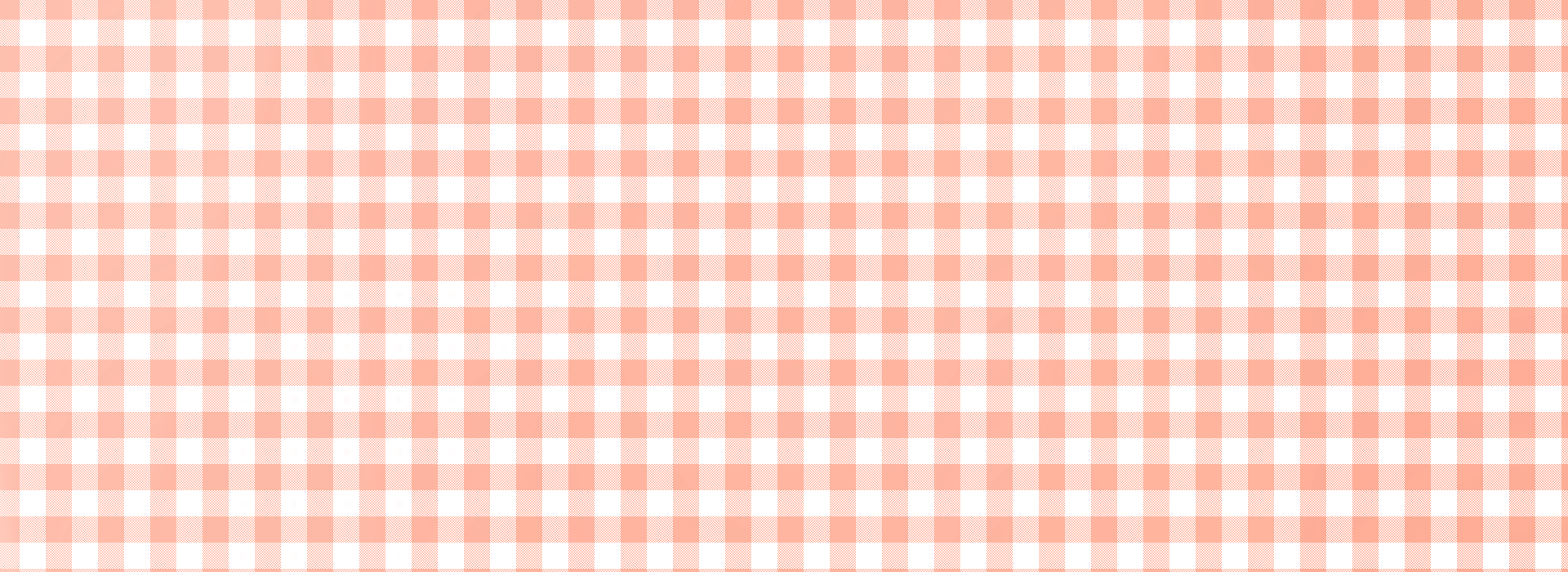 8 x 5 = 40
5 x 8 = 40
Nhận thấy giá trị của a x b và của b x a luôn bằng nhau, ta viết:
a x b = b x a
Khi đổi chỗ các thừa số trong một tích thì tích không thay đổi
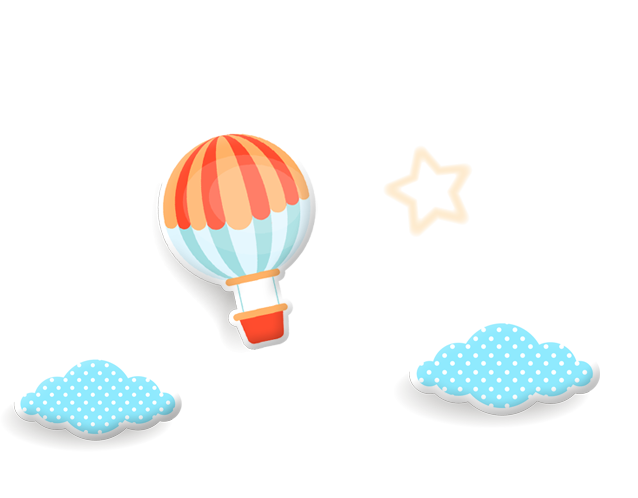 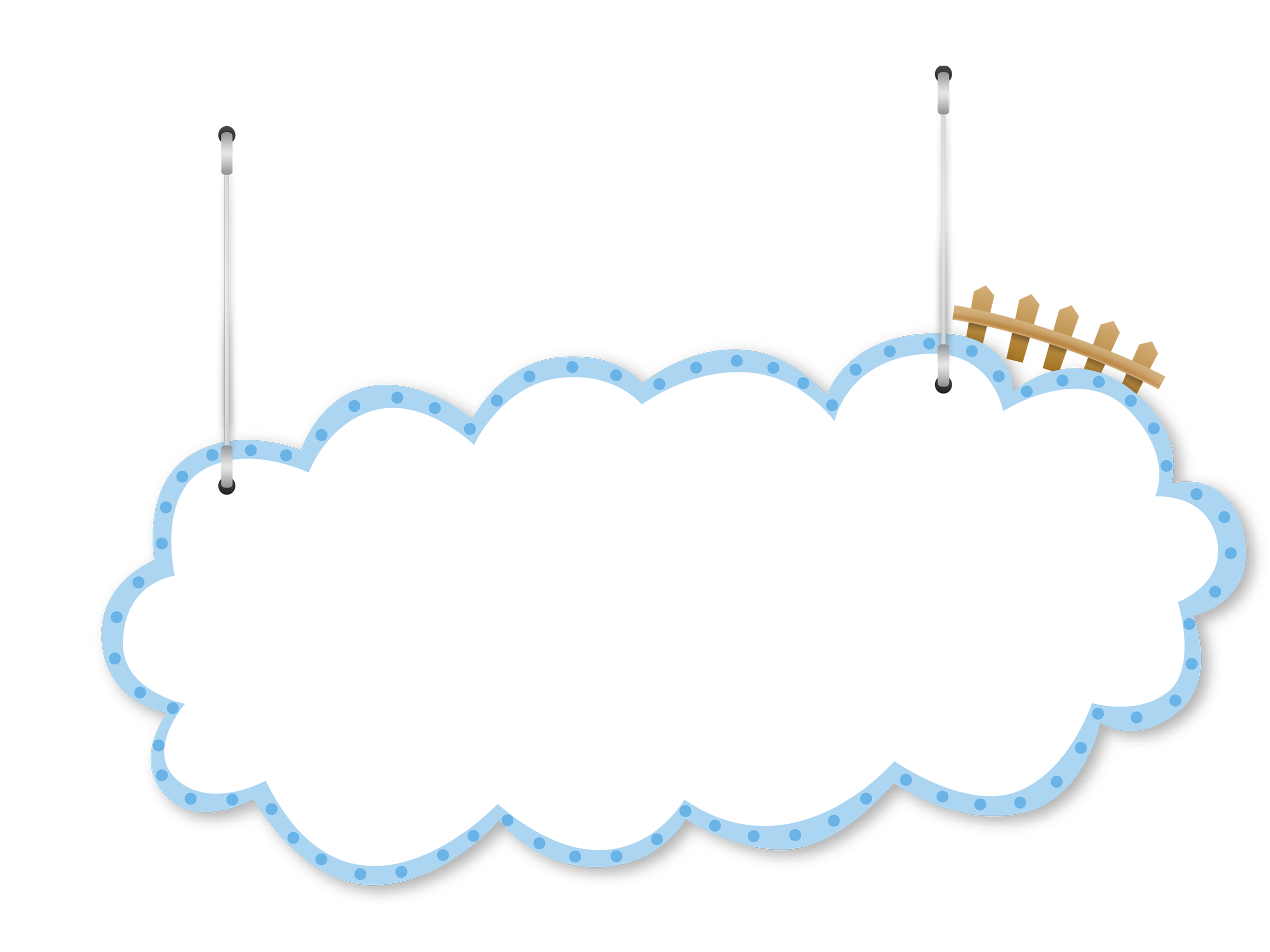 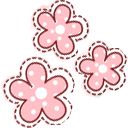 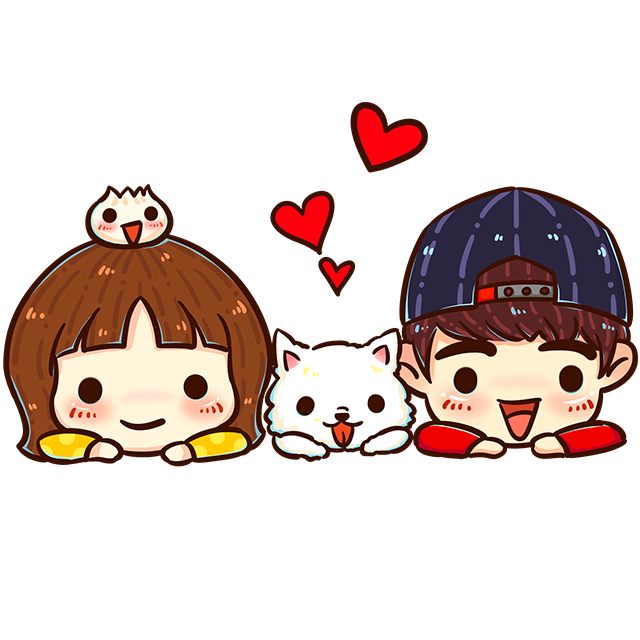 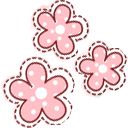 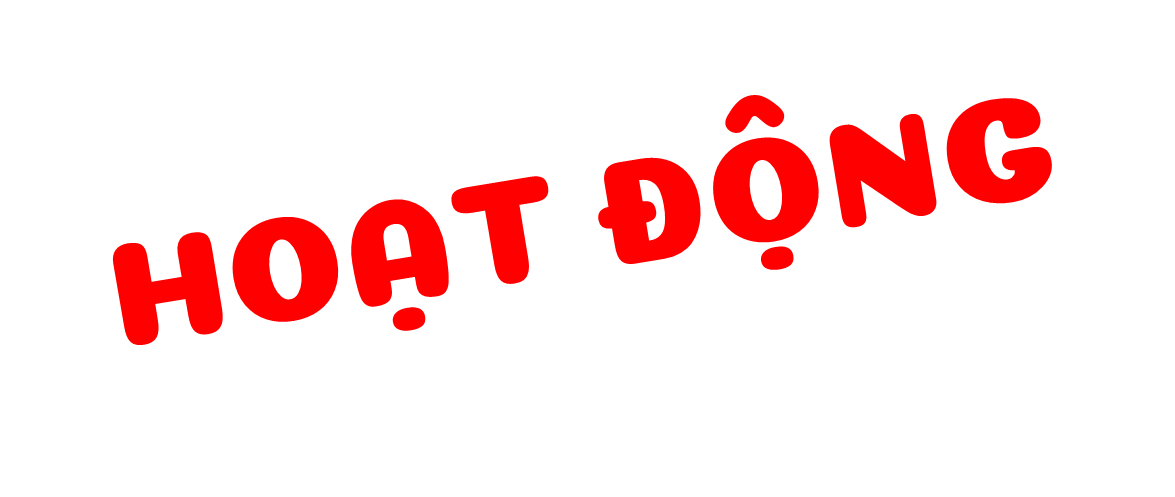 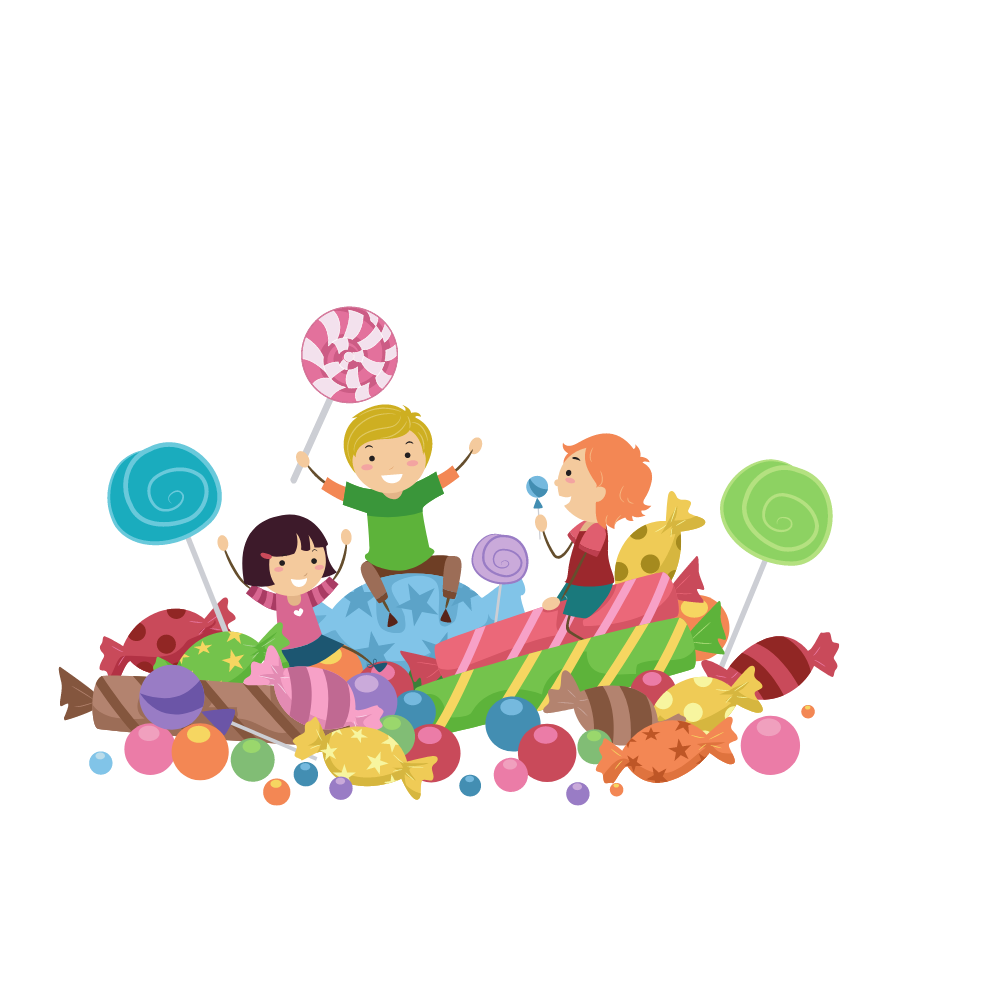 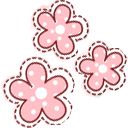 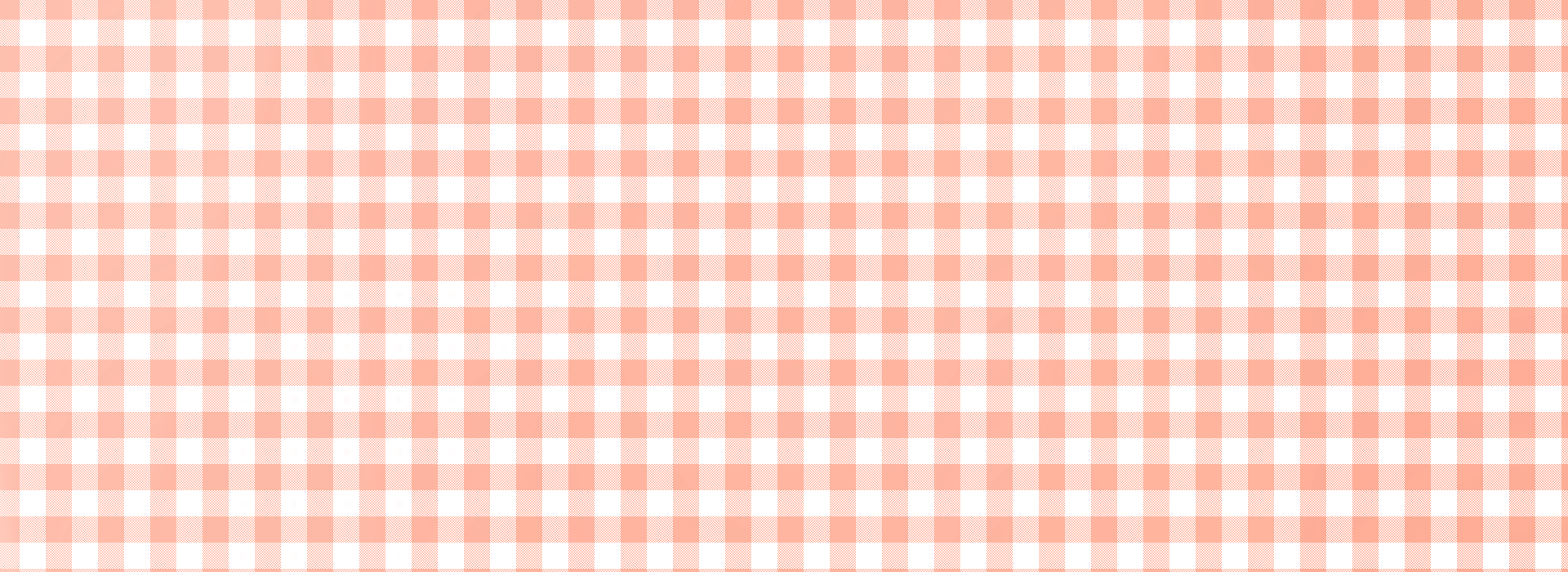 Tìm các cặp phép tính có cùng kết quả
1
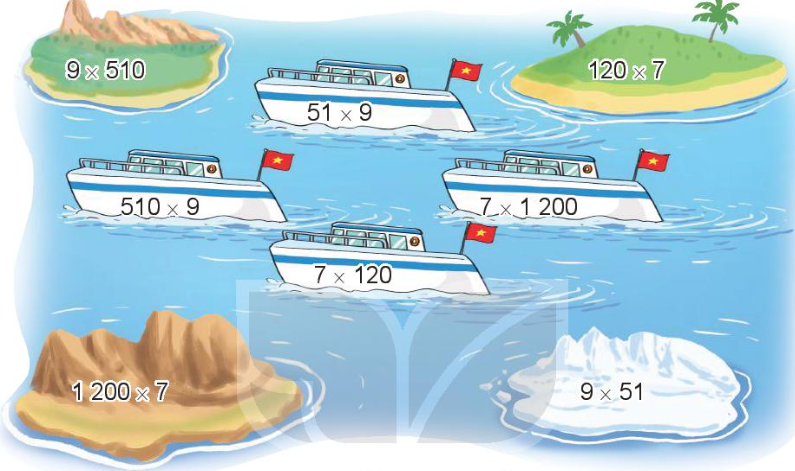 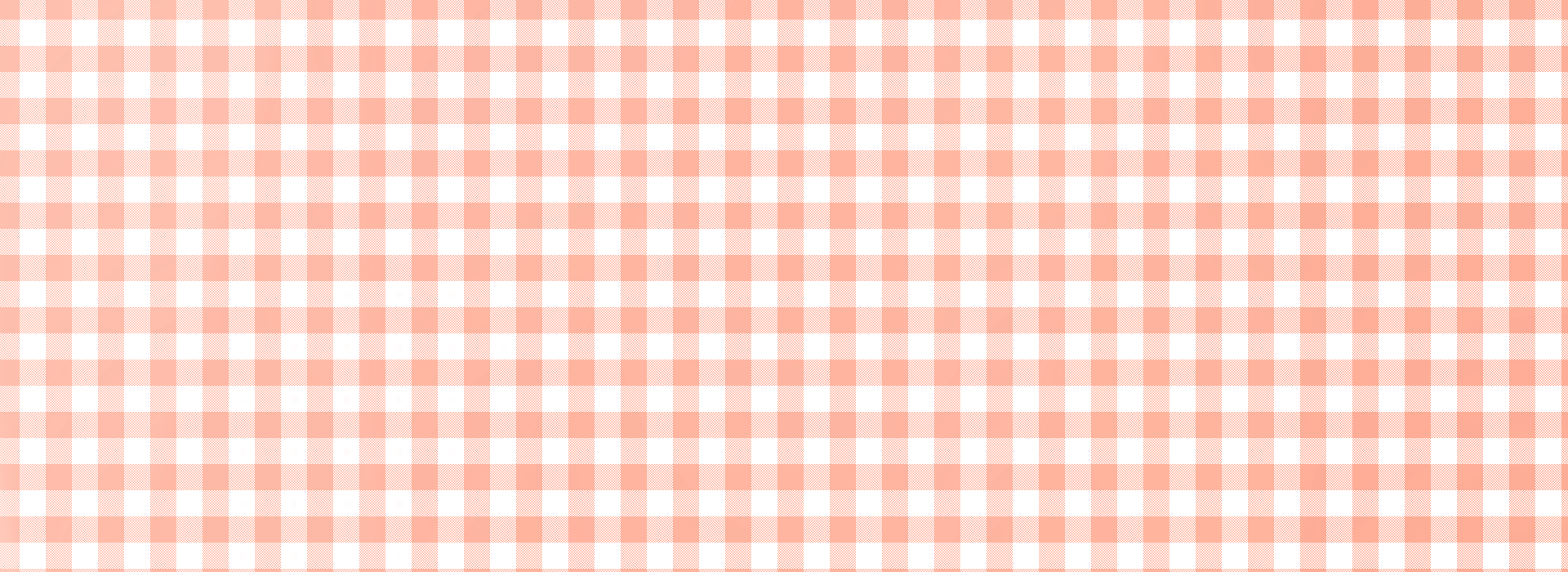 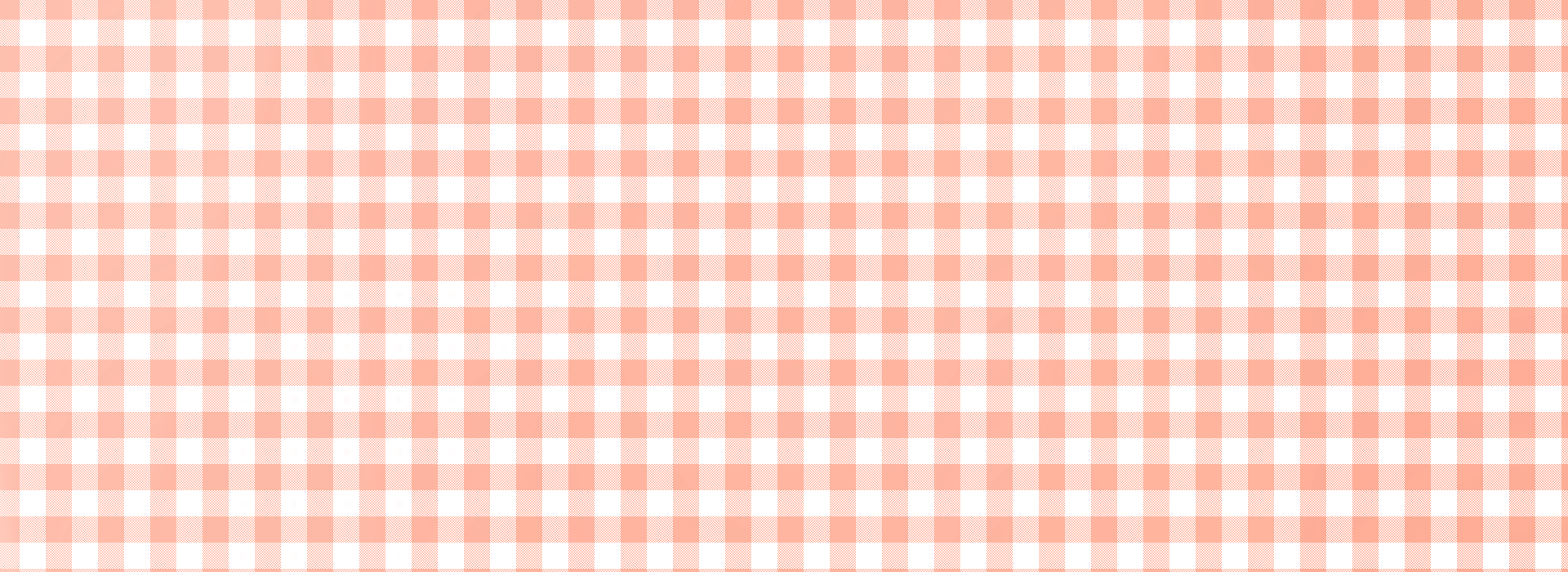 Số?
2
a) 4 x 9 = 9 x
b) 5 x 10 =        x 5
10
?
?
4
c) 3 112 x 8 =       x 3 112
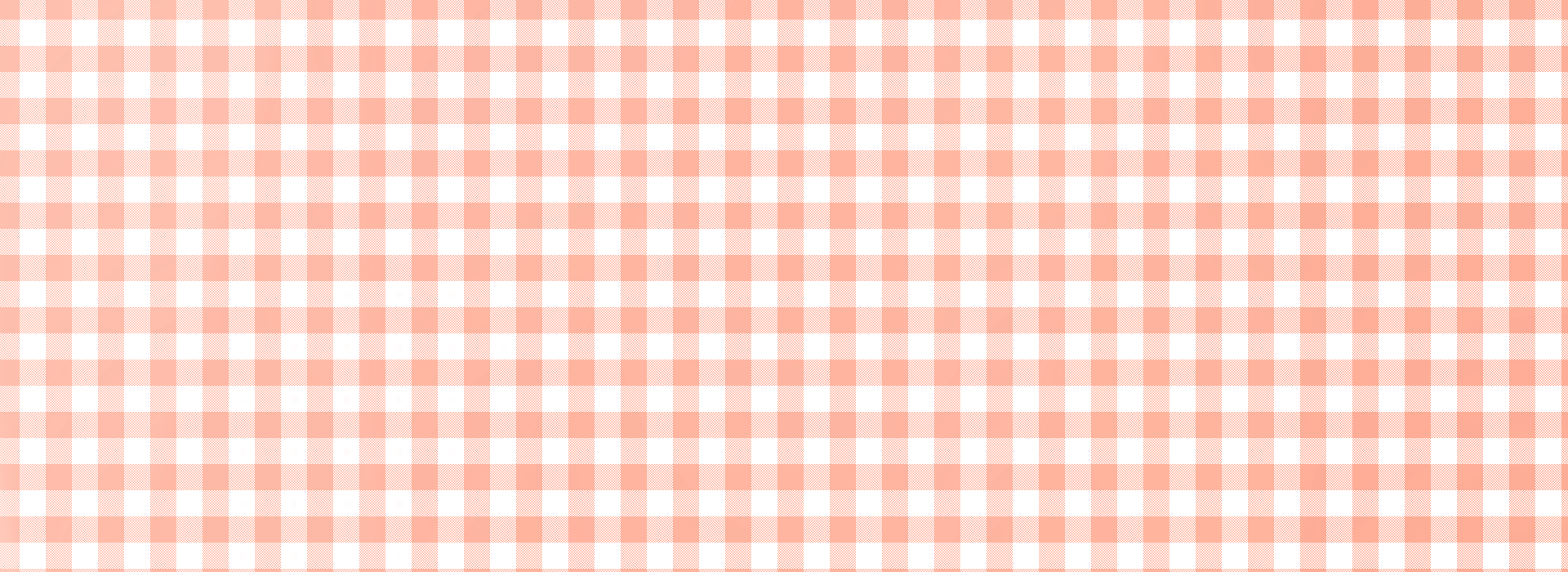 ?
8
d) 41 320 x 3 = 3 x
41 320
?
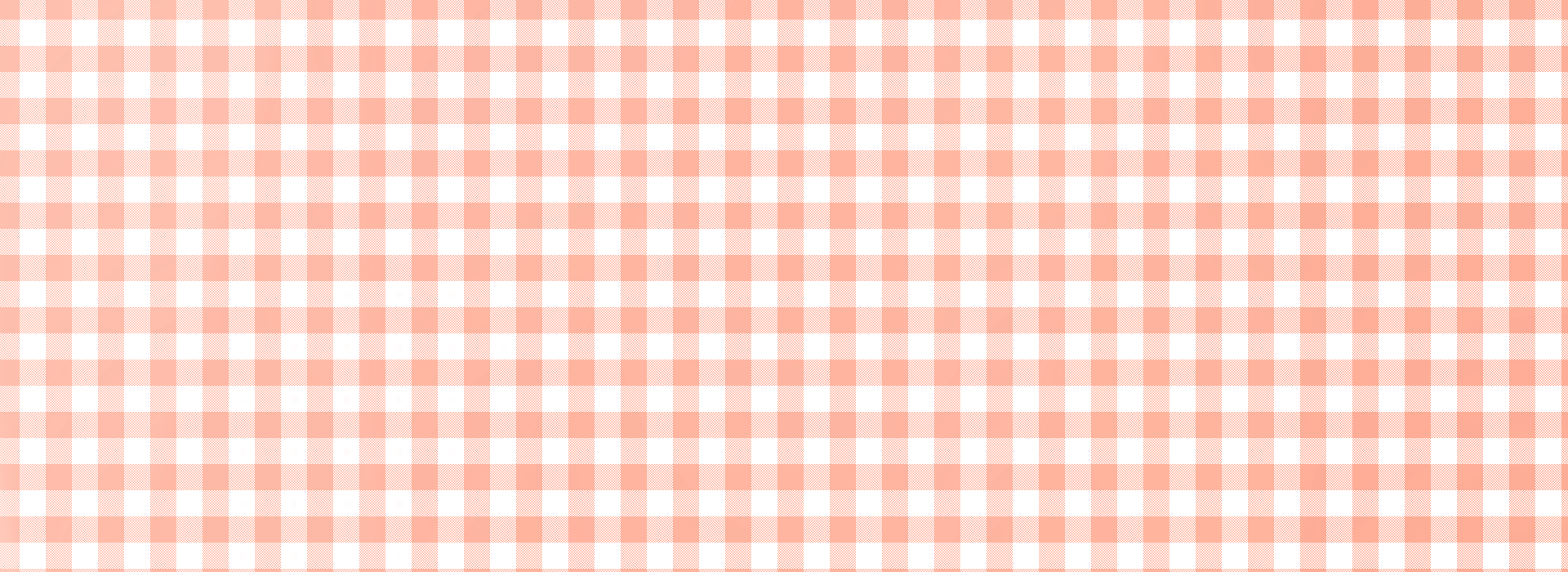 3
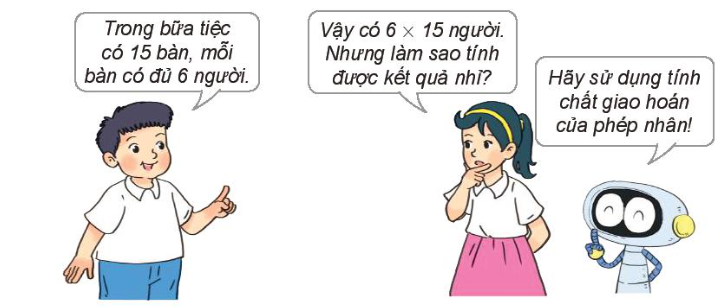 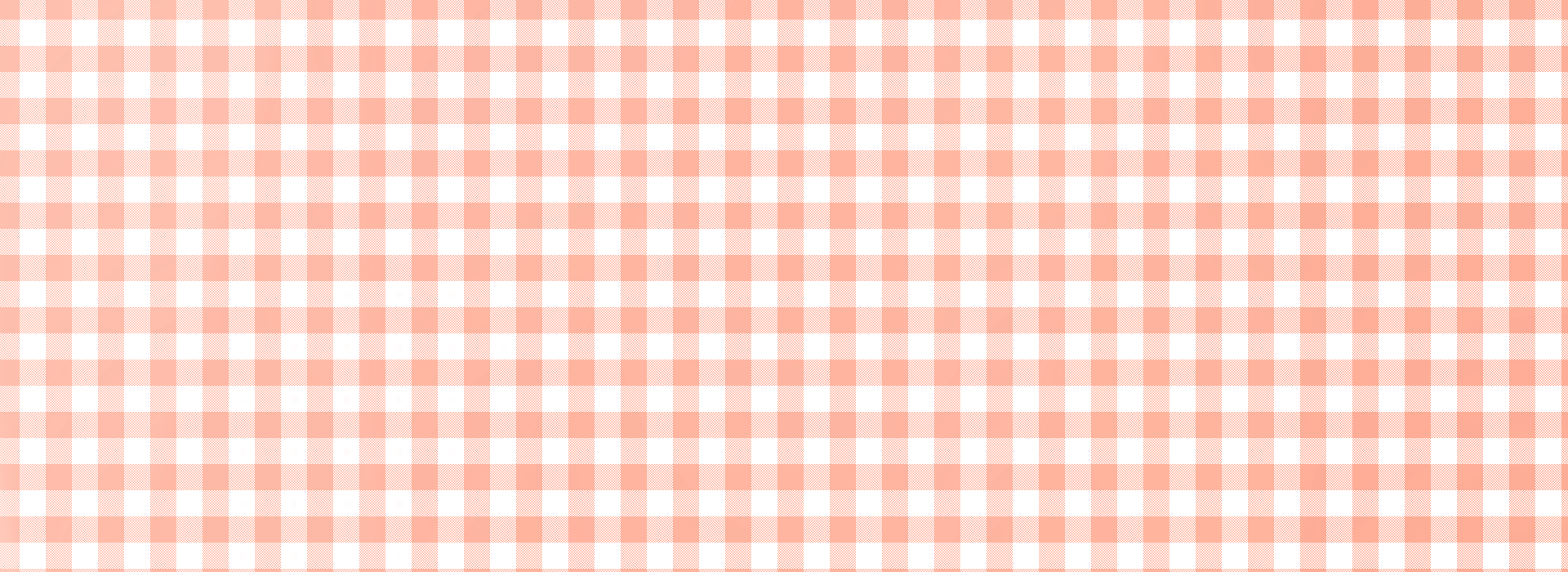 Dùng tính chất giao hoán để tìm kết quả của phép tính 6 x 15.
Khi đổi chỗ các thừa số của phép tính 6 × 15 thì ta được phép tính 15 × 6.
6 × 15 = 15 × 6 = 90
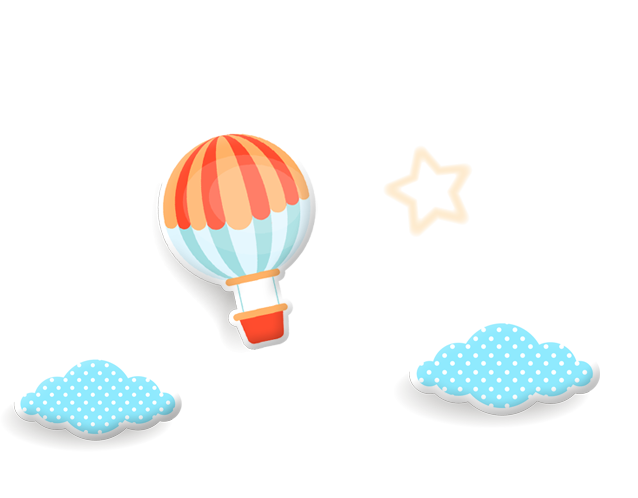 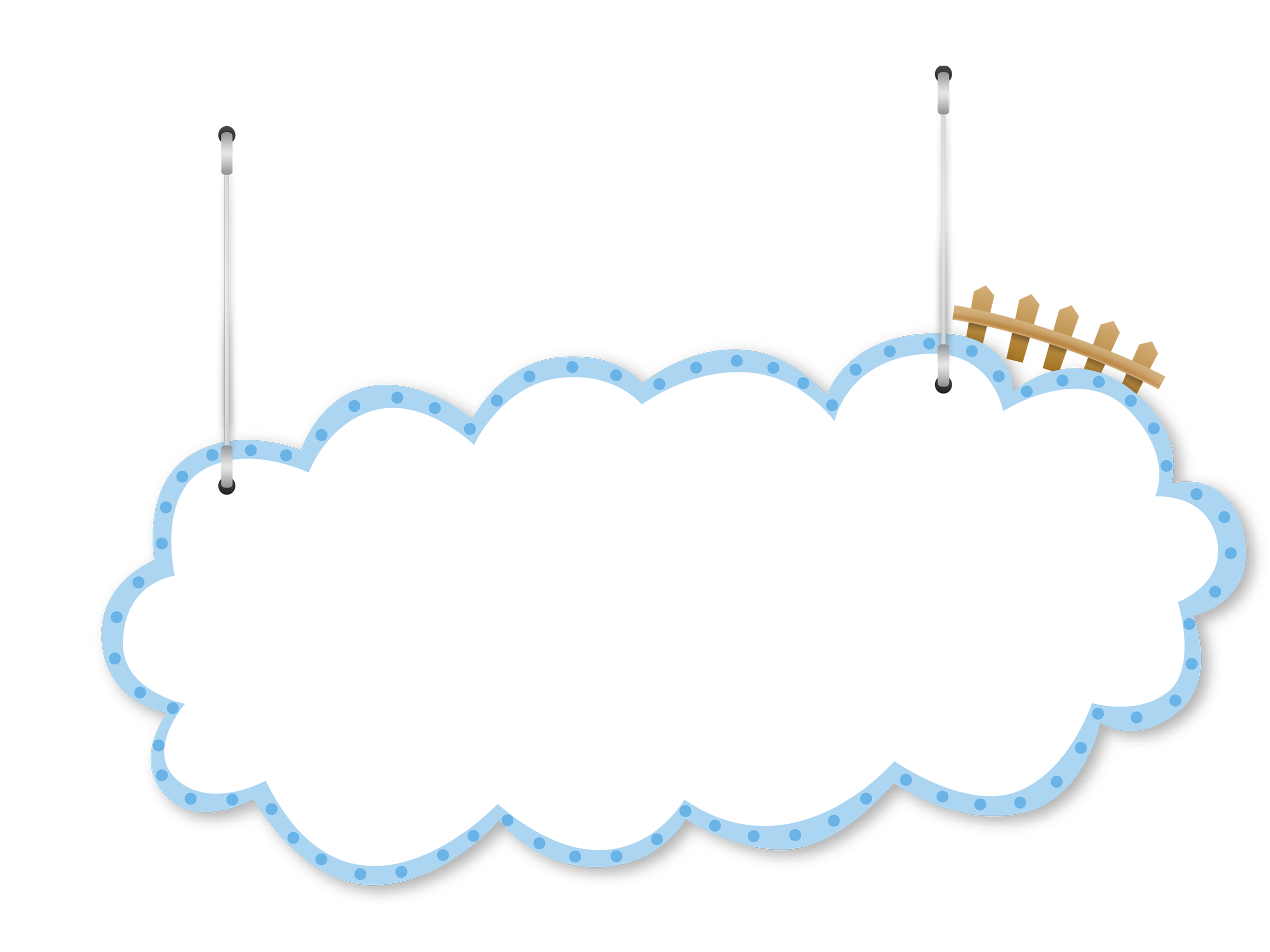 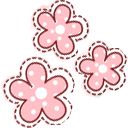 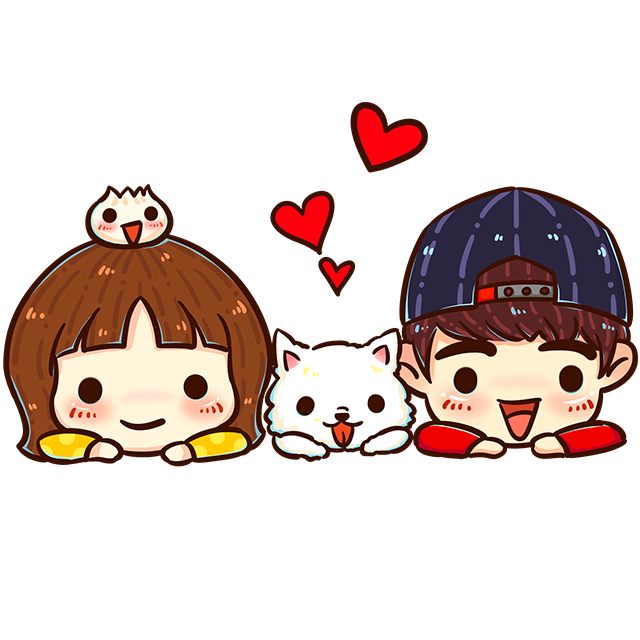 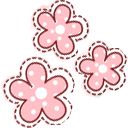 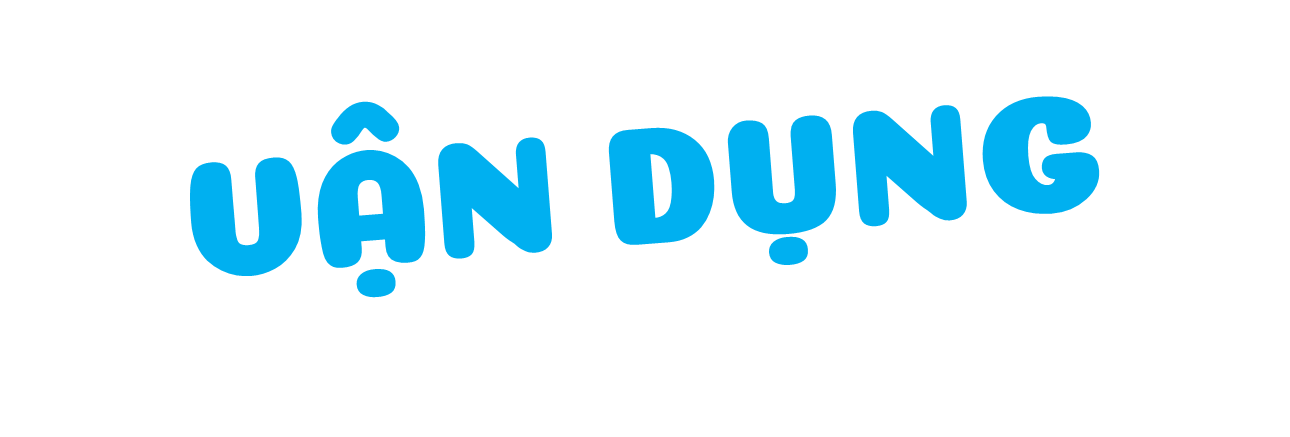 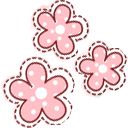 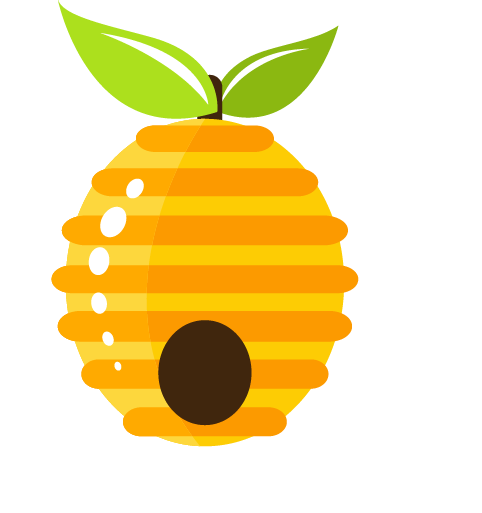 ONG TÌM MẬT
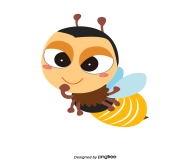 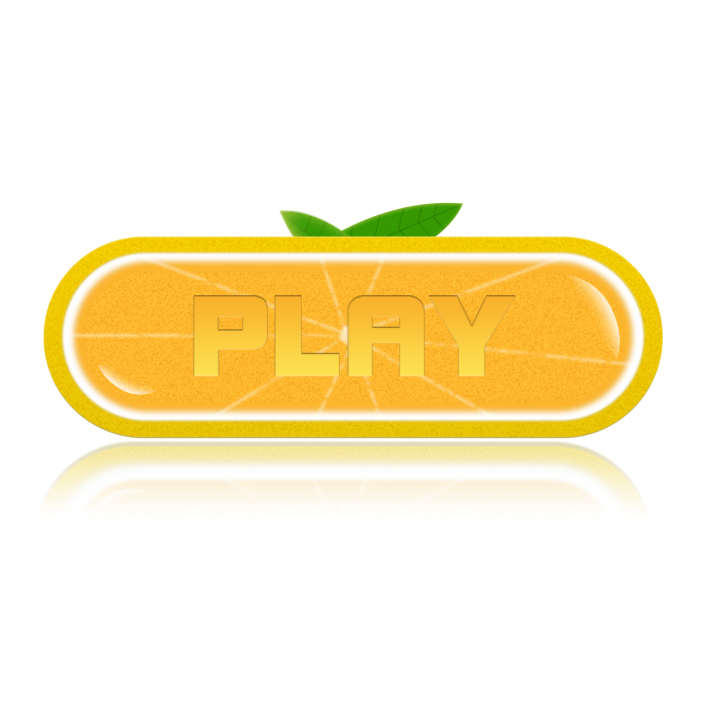 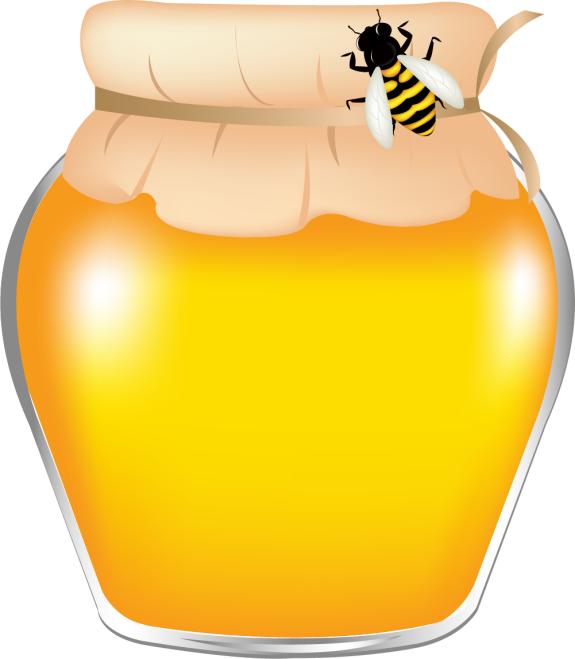 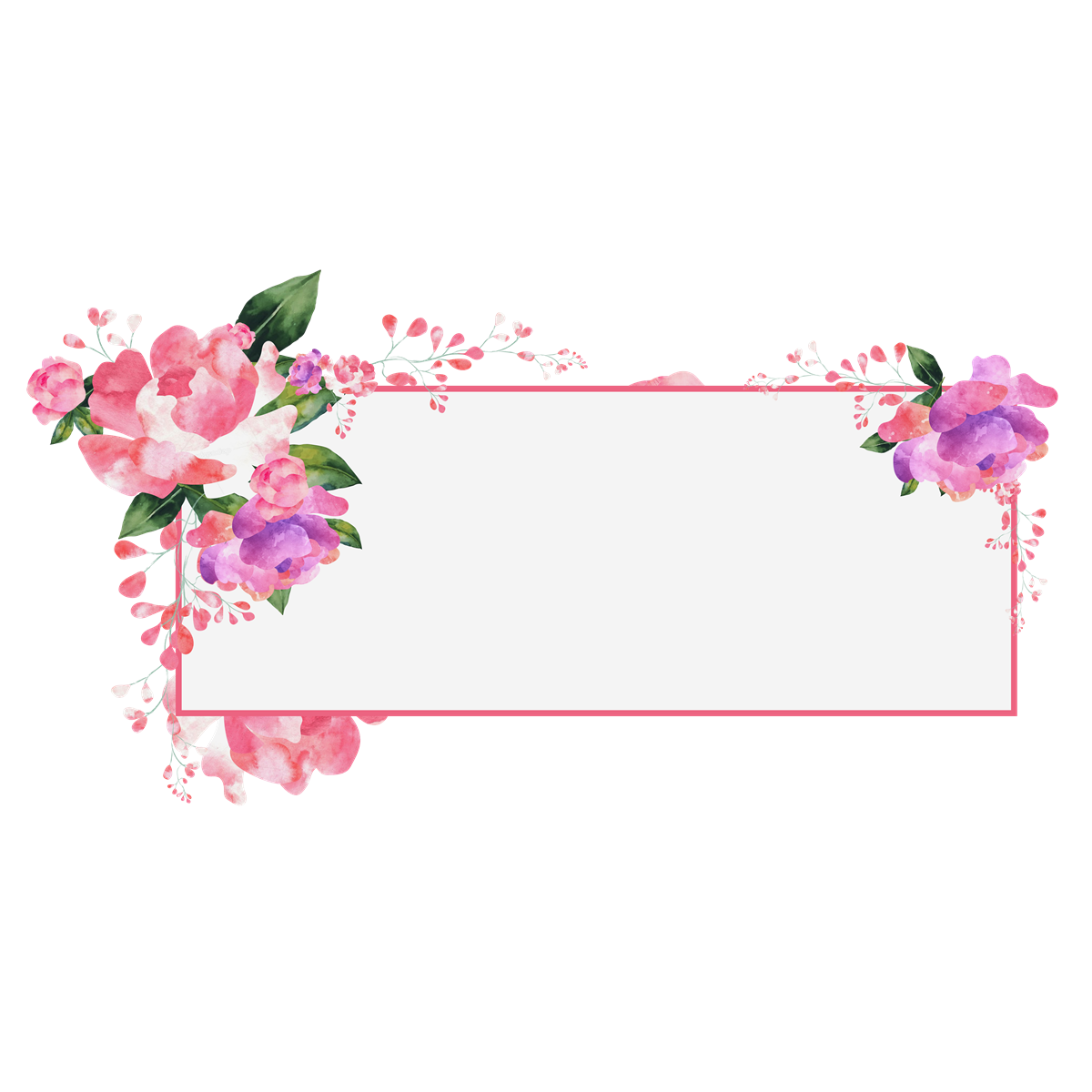 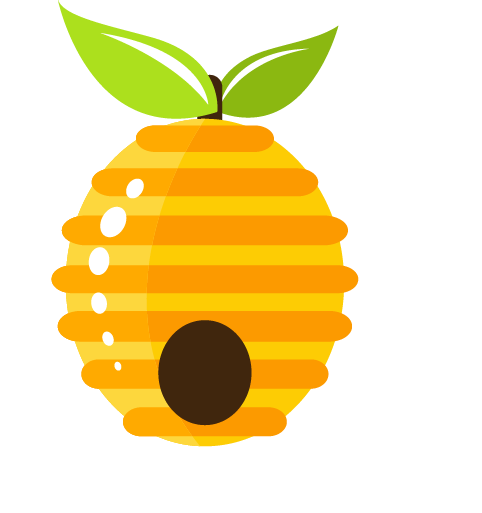 2 x 8 = …… x 2
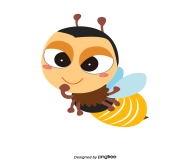 8	             C. 12        
16                  D. 5
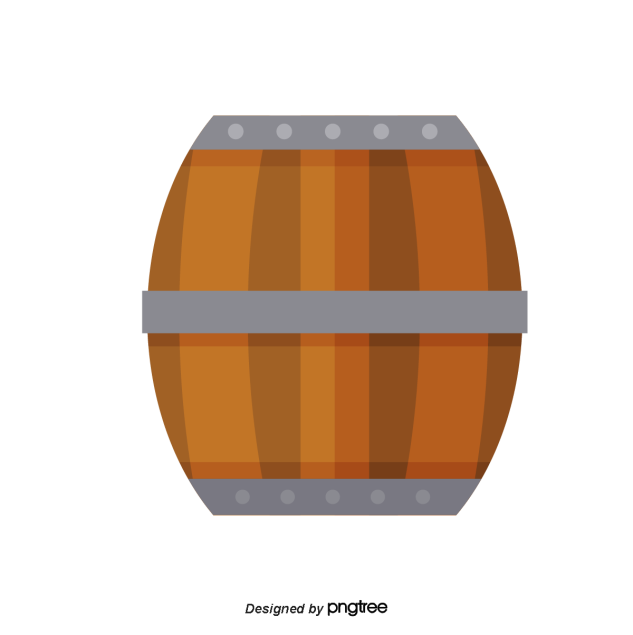 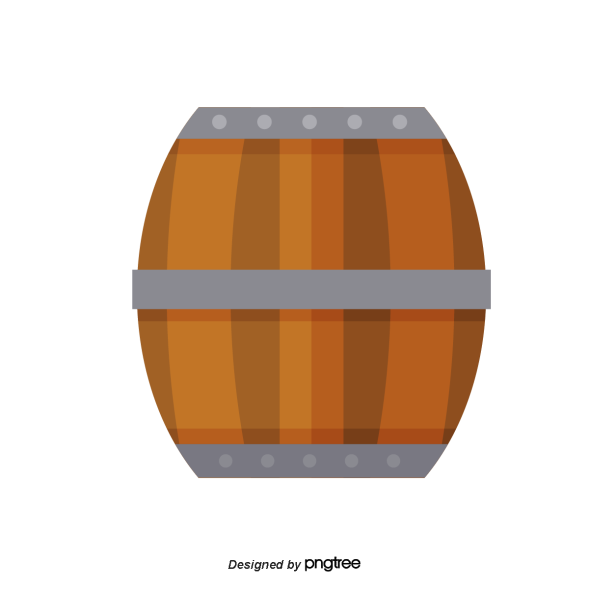 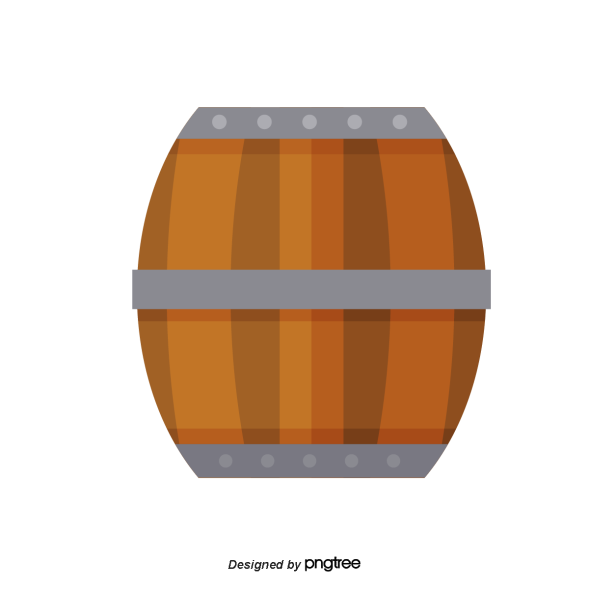 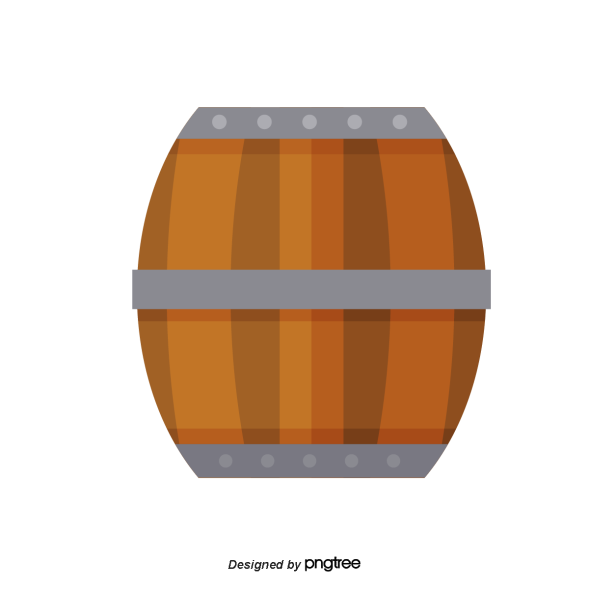 B
C
D
A
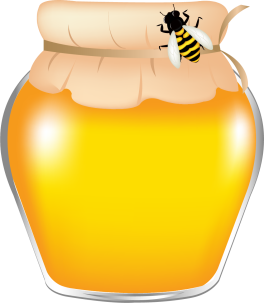 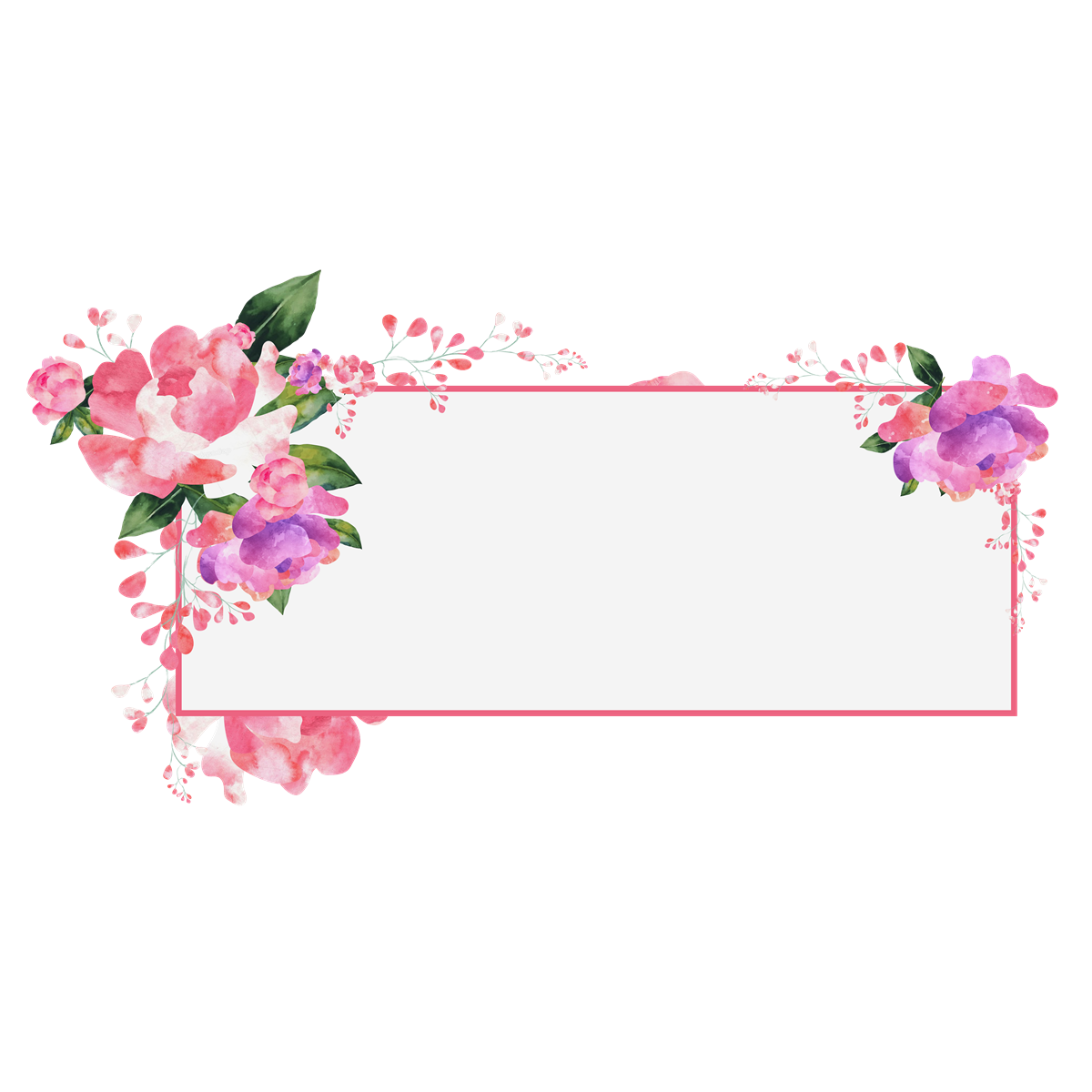 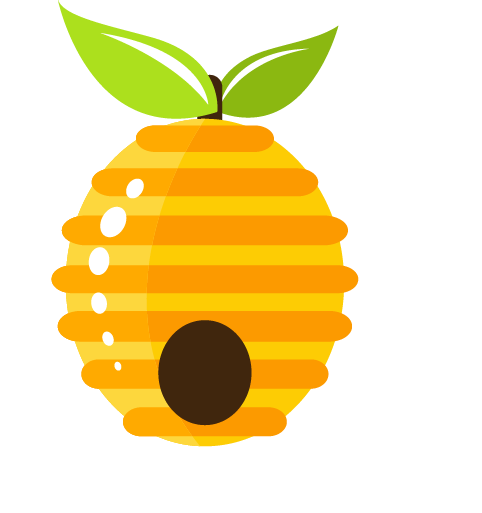 9 x 0 = ….. x   9
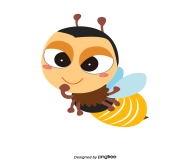 3         C.      0
   6         D.      4
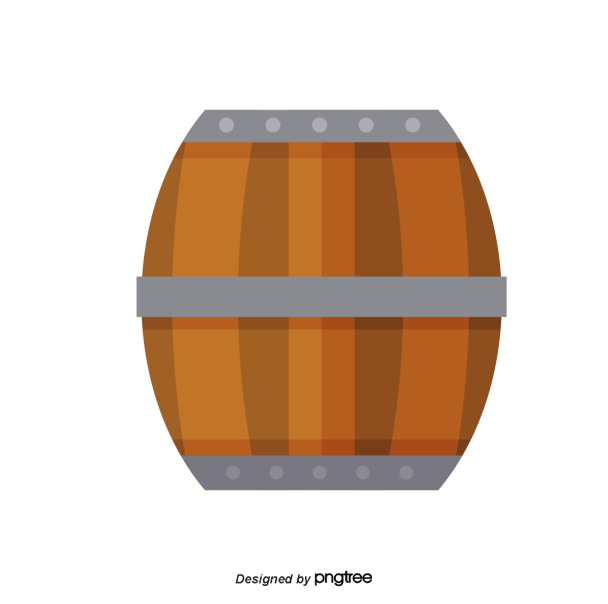 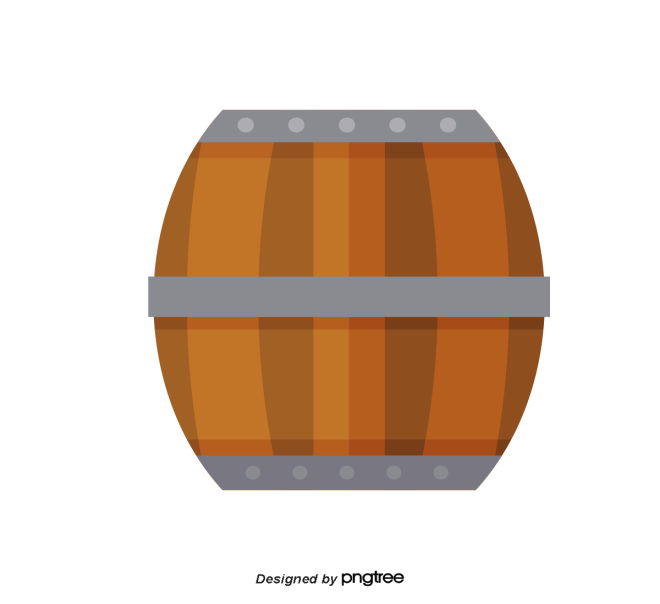 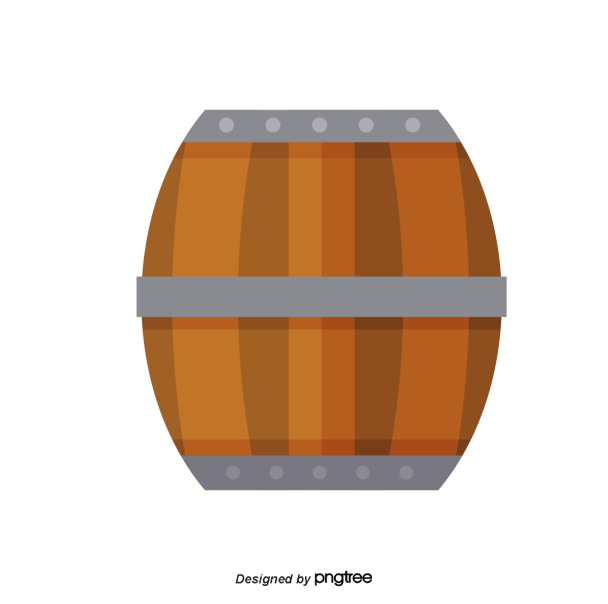 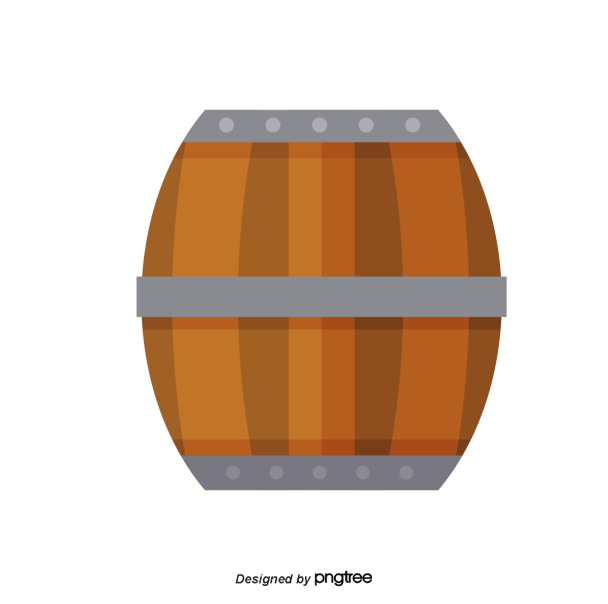 C
B
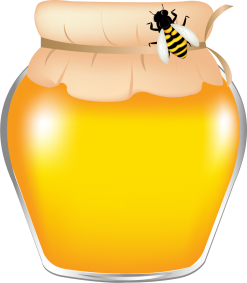 D
A
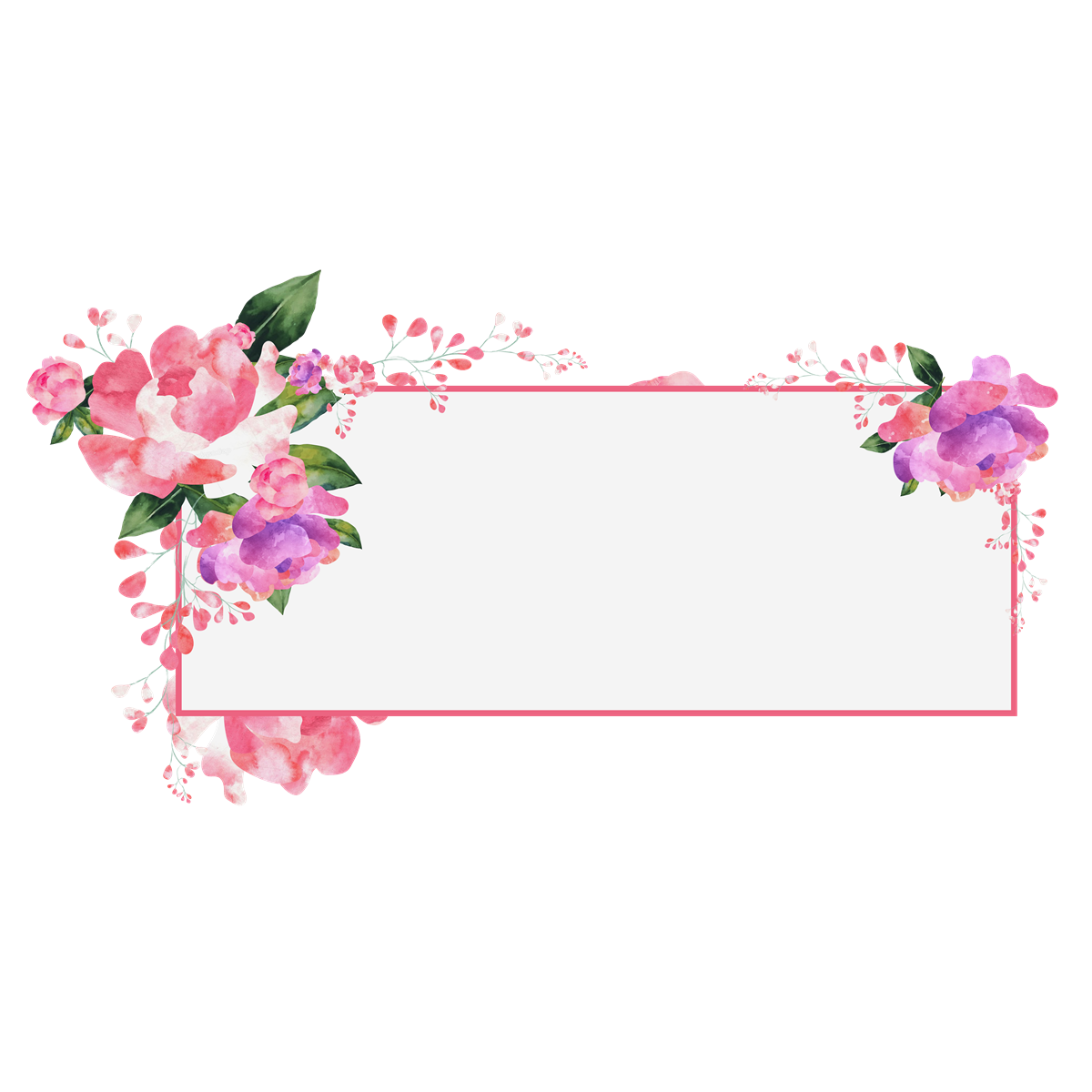 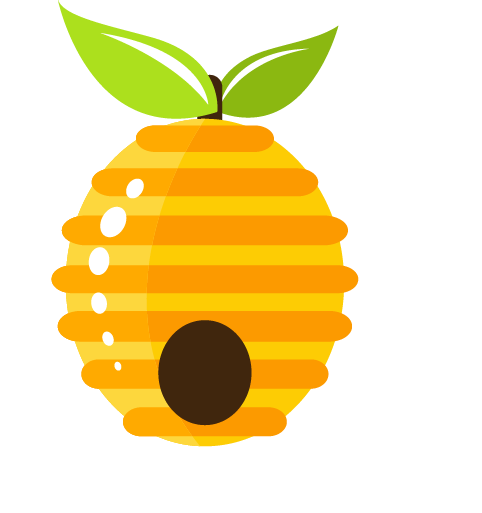 4 x 8 = 8 x ……..
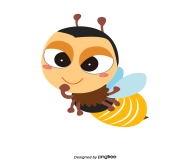 8           C.    32        
4           D.    0
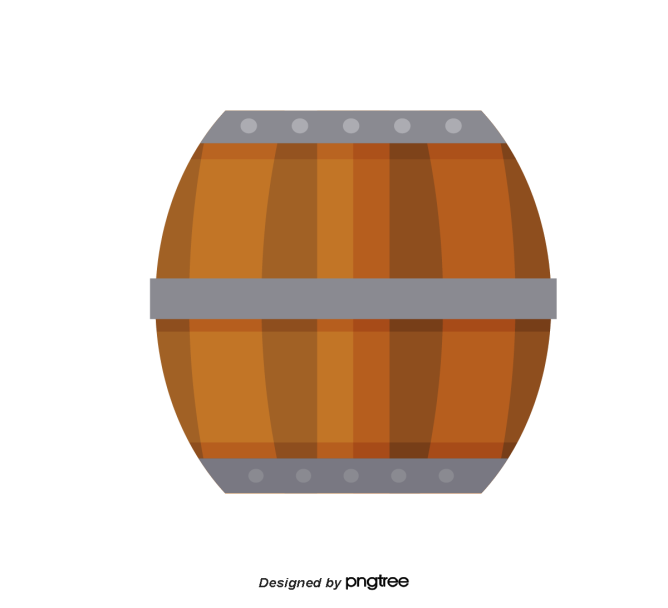 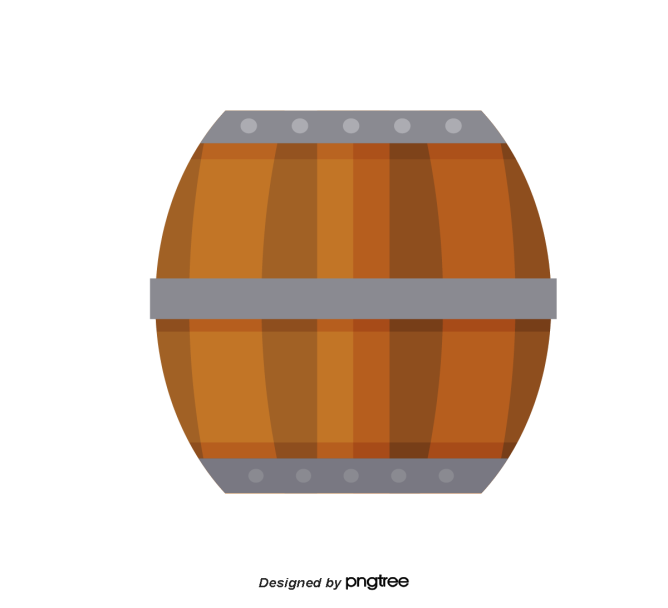 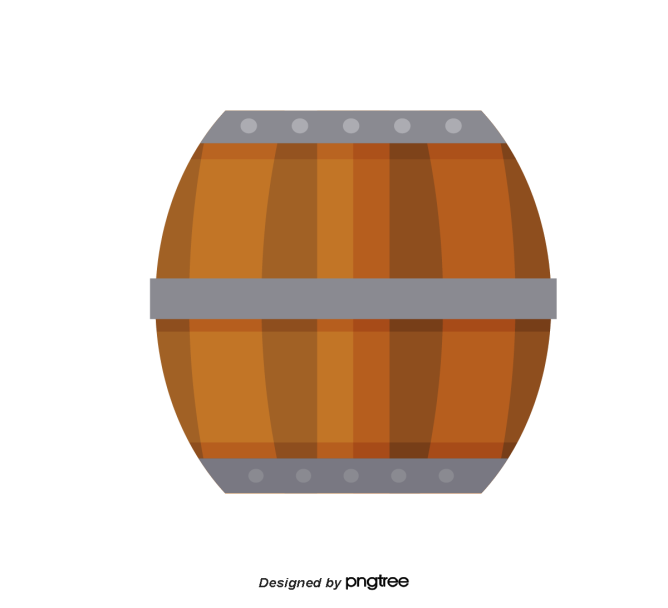 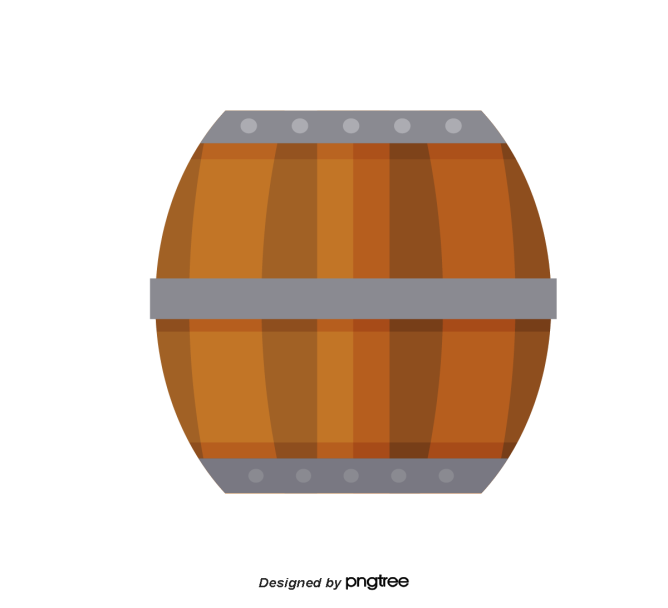 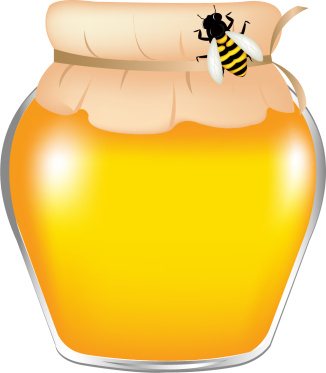 A
D
C
B
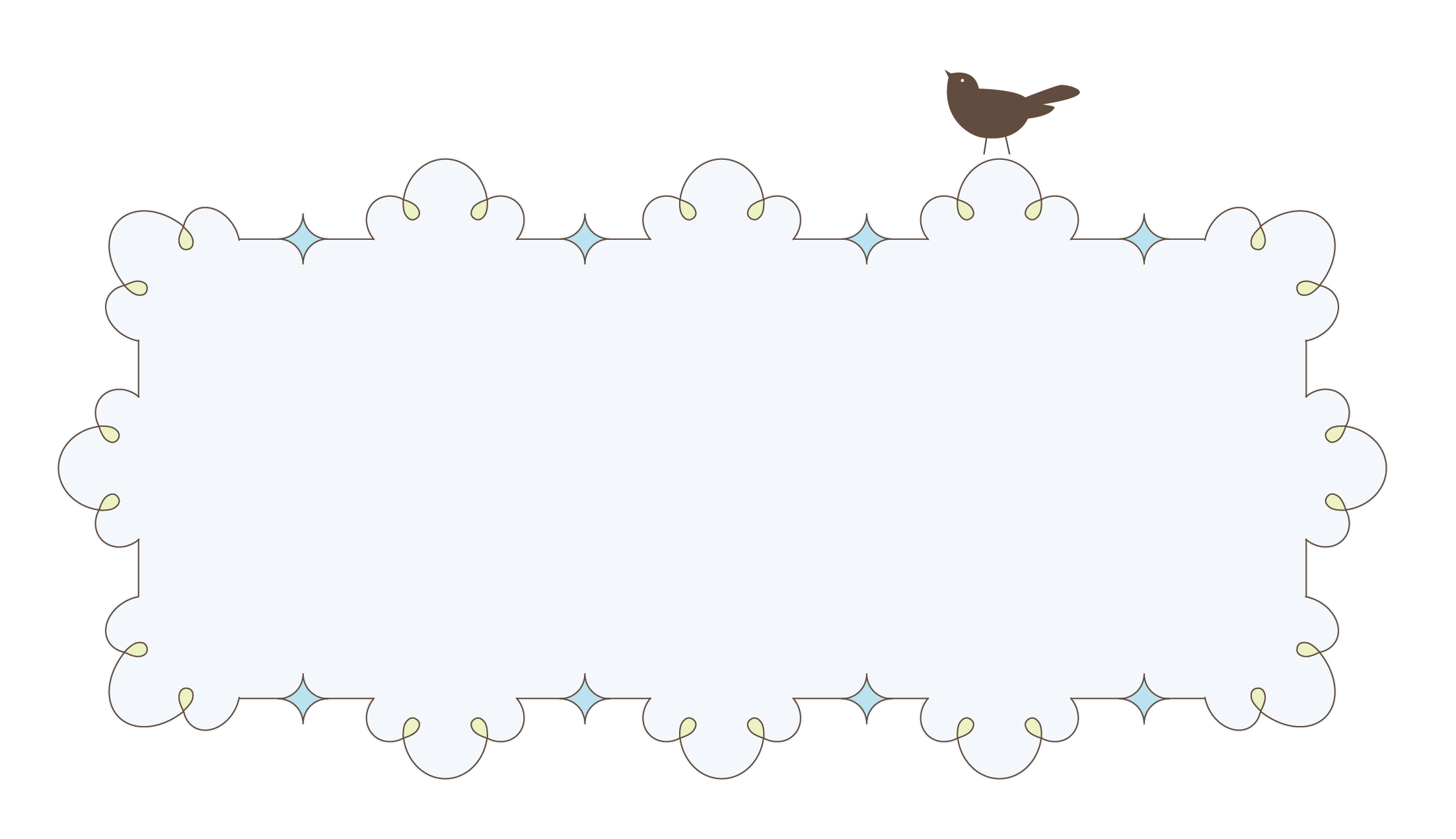 Các em đã ghi nhớ được kiến thức gì 
trong tiết học ngày hôm nay?
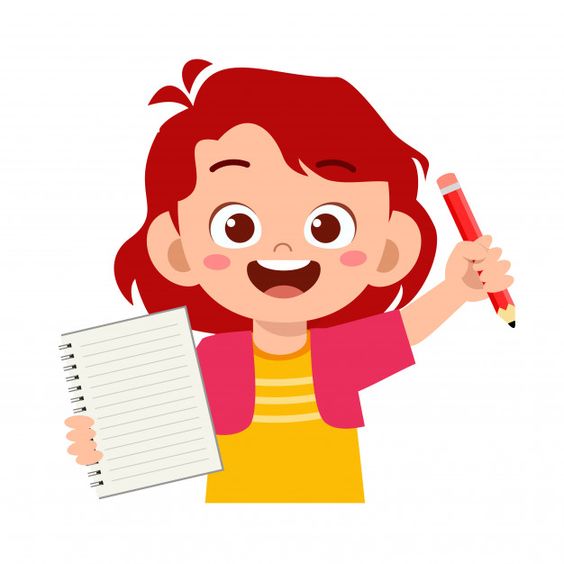 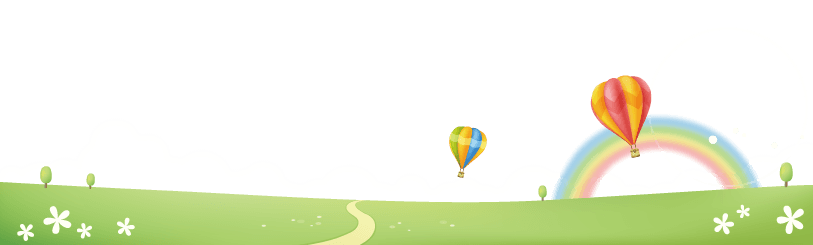 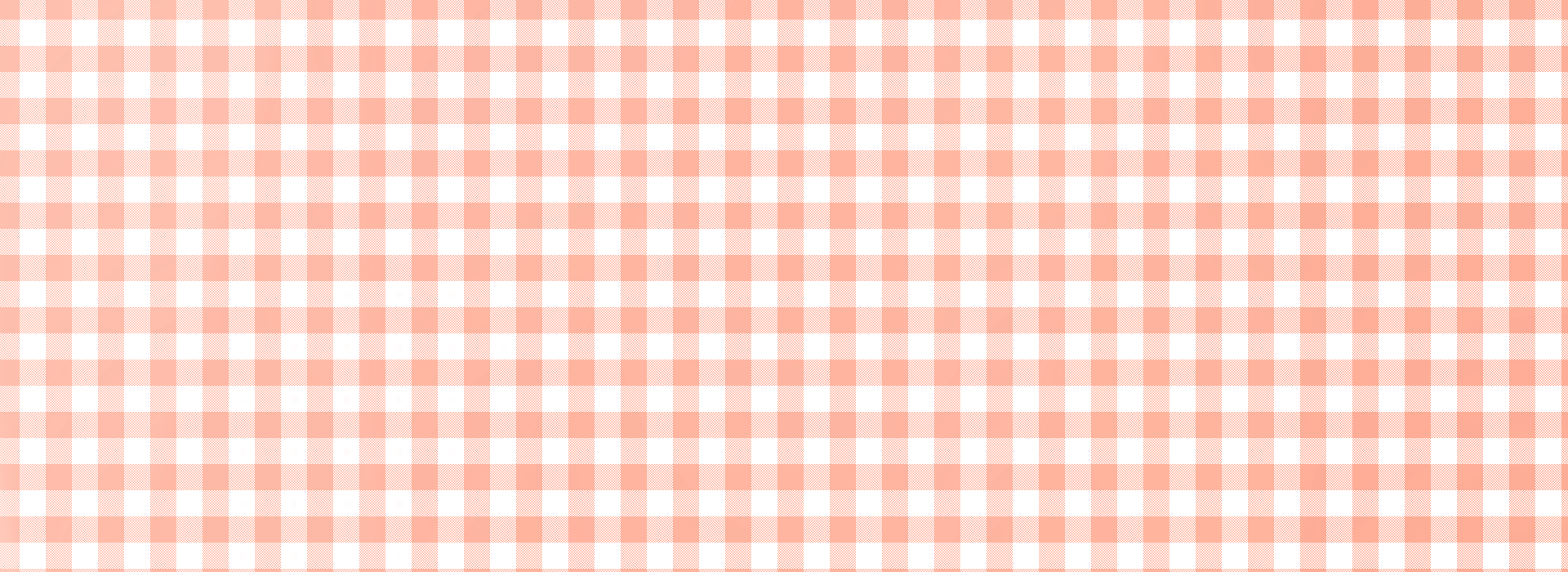 Tính chất giao hoán
của phép nhân
Khi đổi chỗ các thừa số trong một tích thì tích không thay đổi.
a x b = b x a
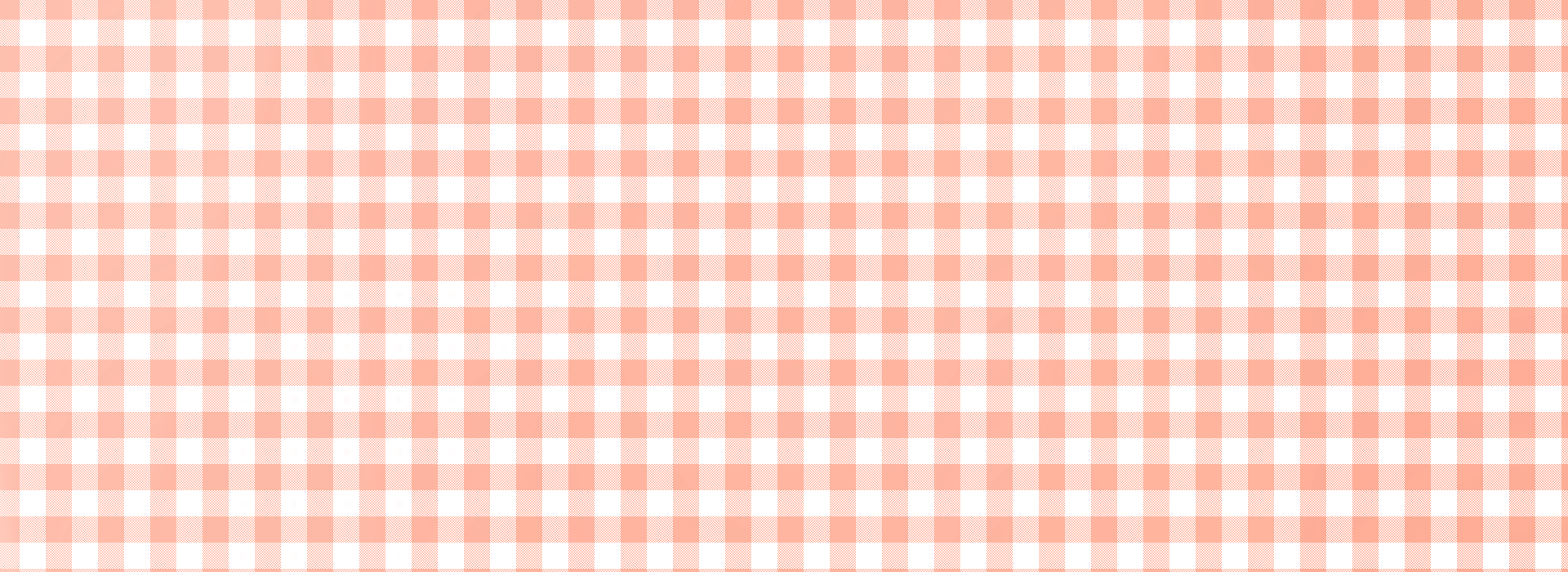 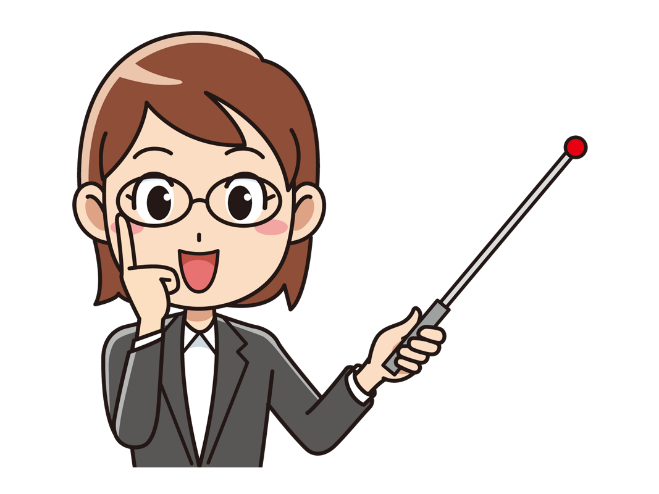 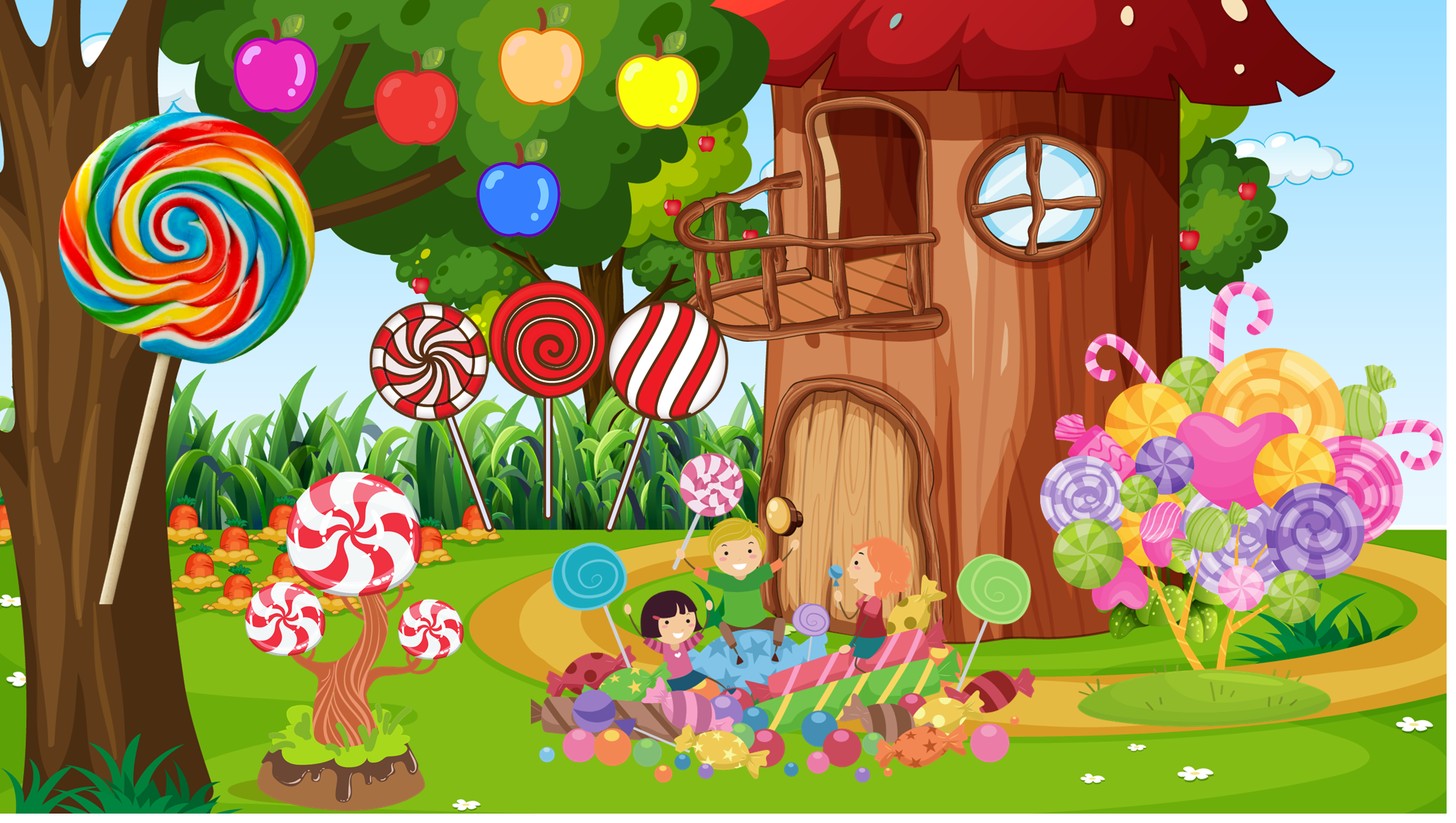 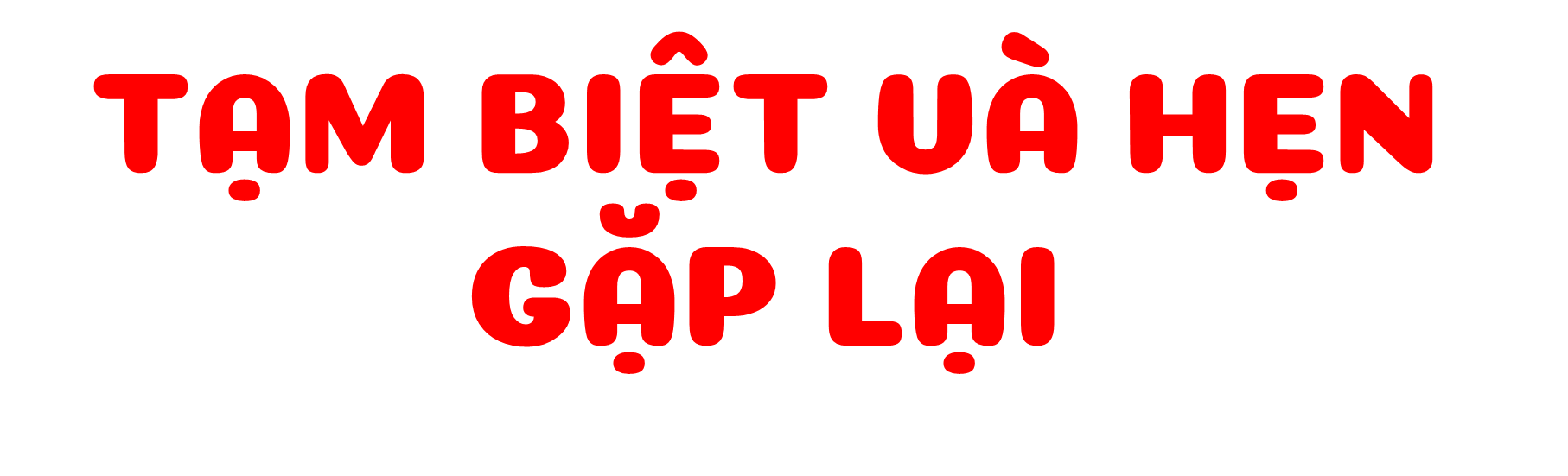 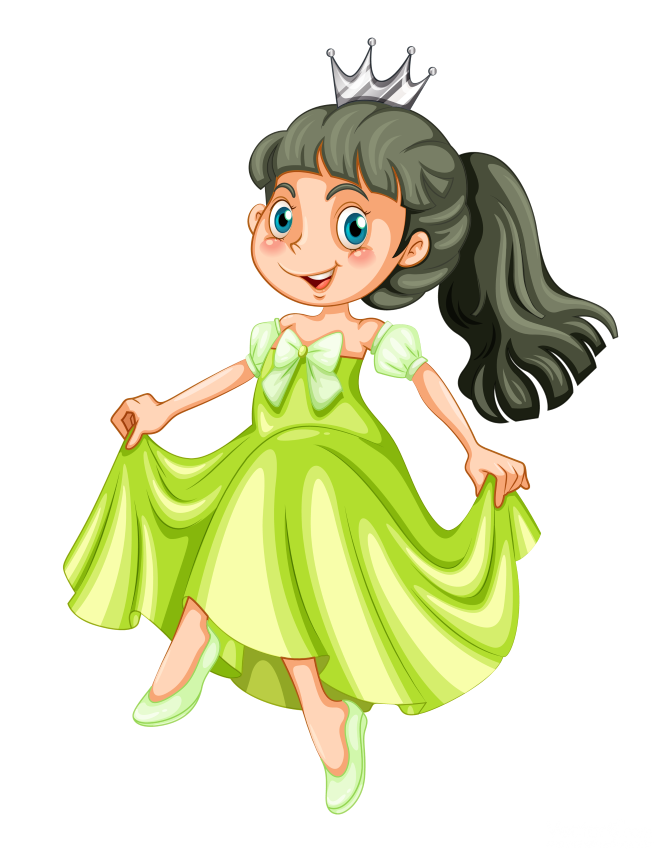